Bestandsunterlagen          Dokumentation * Prüfung * Freigabe * Übergabe
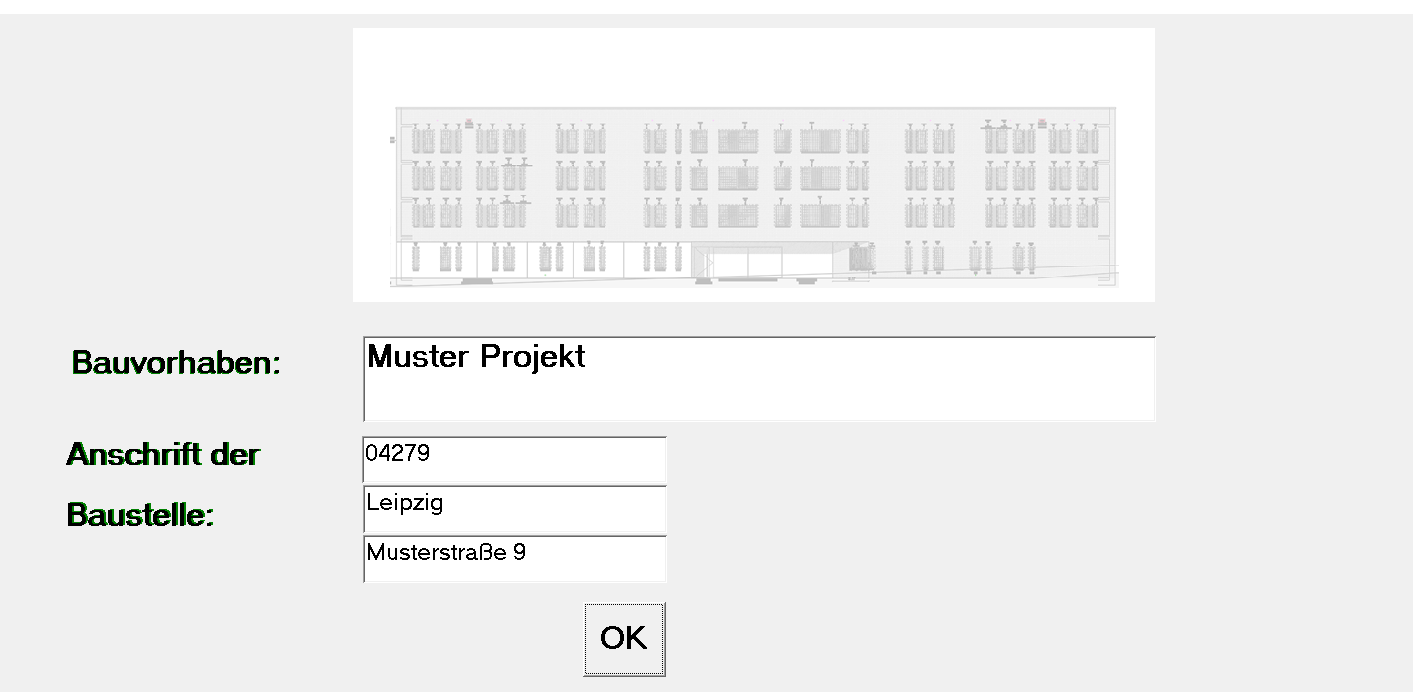 Startbildschirm
Sie können hier die Projektadresse mit einem Bild einfügen. Die Adresse wird in allen Formularen und Berichtsformaten übernommen.
Drücken Sie auf den „OK“-Button und weiter geht’s.
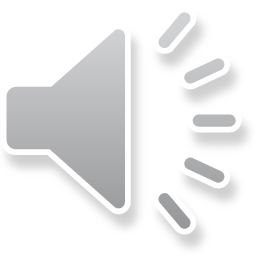 30.03.22
Kayser.Dirk@outlook.de
1
Index -
Bestandsunterlagen          Dokumentation * Prüfung * Freigabe * Übergabe
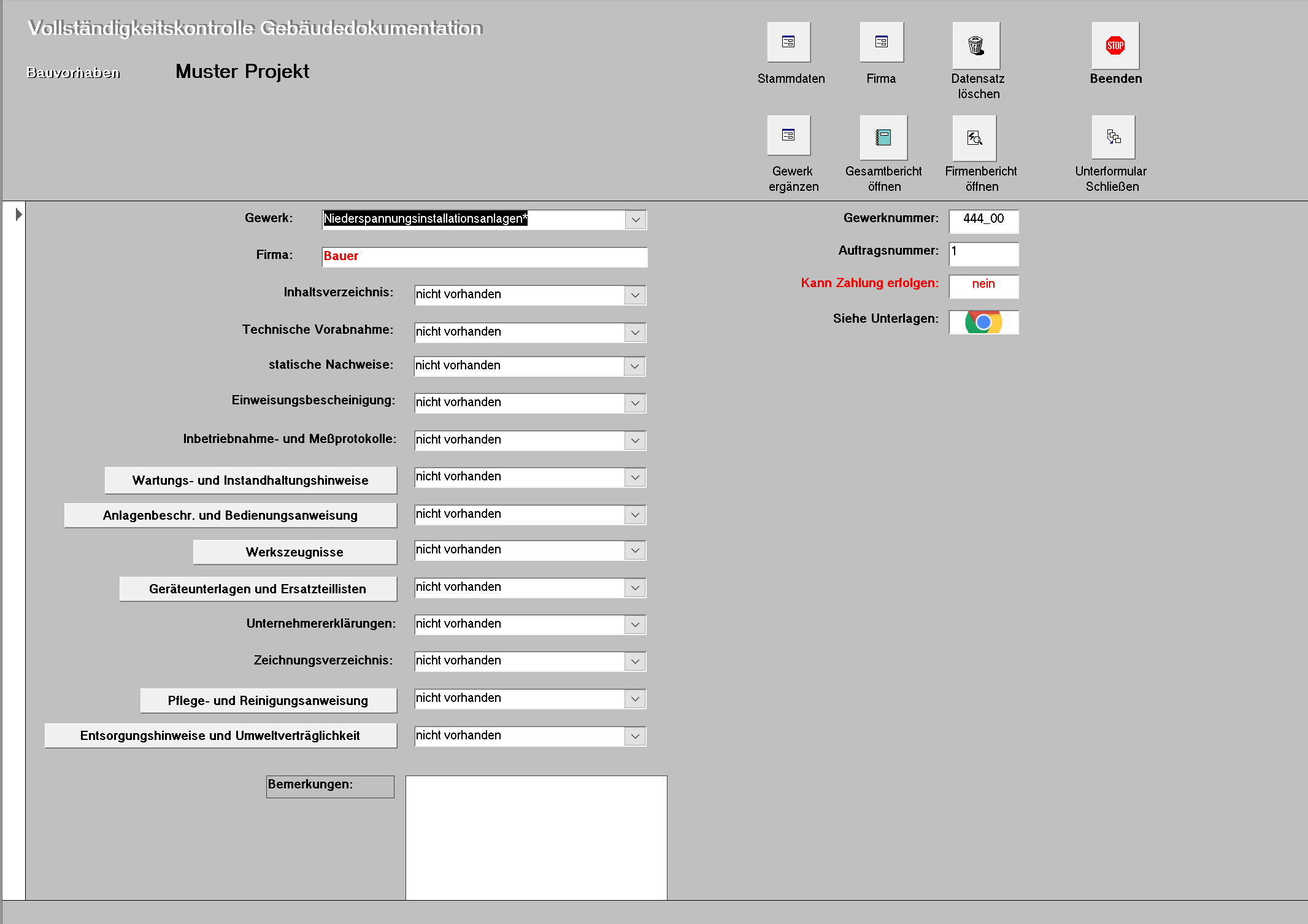 Hauptbildschirm
Rechts oben finden Sie die Button für weitere Unterformulare und Berichte.
30.03.22
Kayser.Dirk@outlook.de
2
Index -
Bestandsunterlagen          Dokumentation * Prüfung * Freigabe * Übergabe
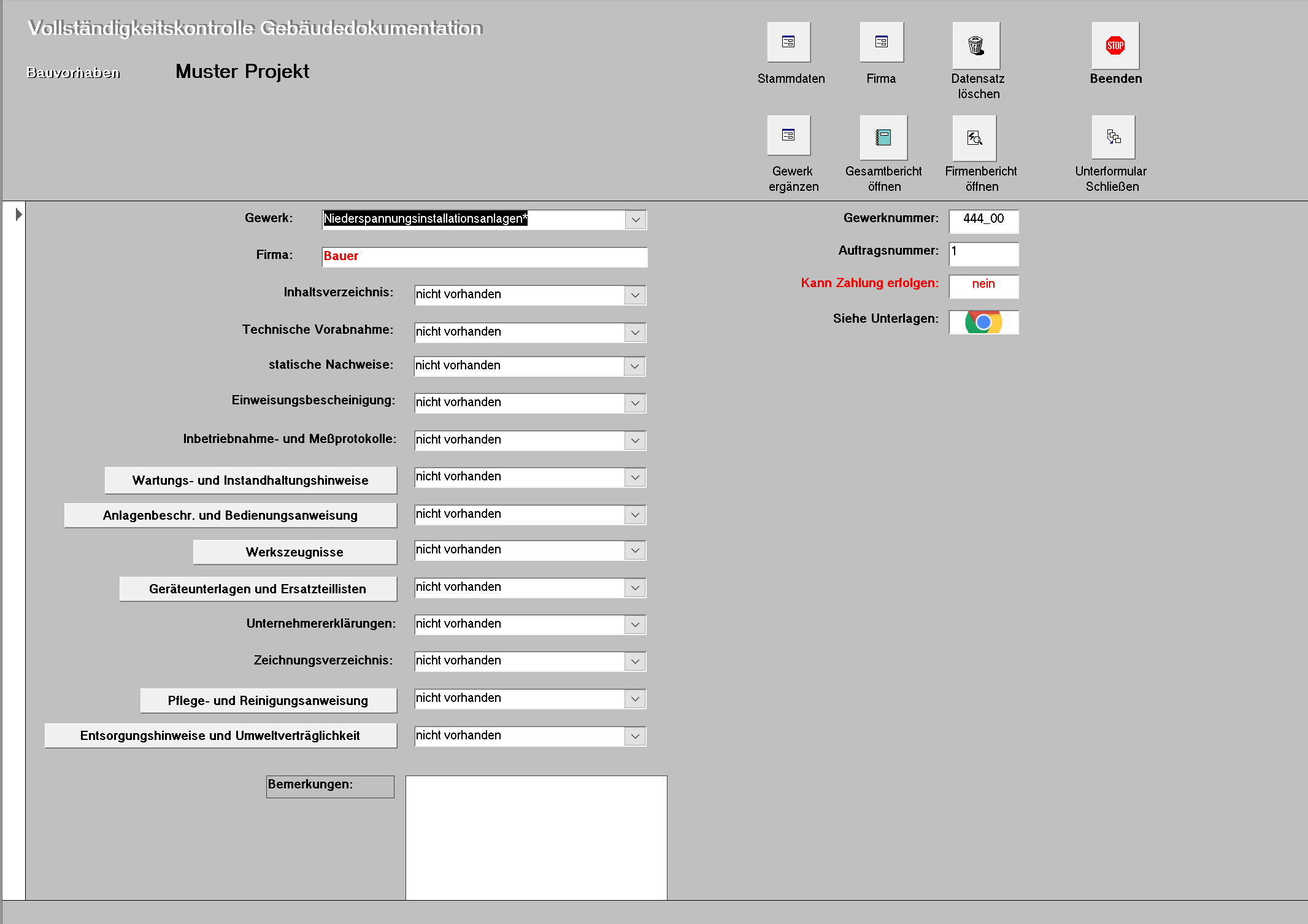 Hauptbildschirm
Rechts oben finden Sie die Button für weitere Unterformulare und Berichte.
Stammdaten: 
Hier können Sie die Projektdaten auch eingeben oder ändern.
Firma: 
Hier kann ein Firmenname eingegeben oder geändert werden.
Papierkorb: 
Aktuellen Datensatz löschen.
Stoppzeichen: 
Beenden Sie das Programm.
30.03.22
Kayser.Dirk@outlook.de
3
Index -
Bestandsunterlagen          Dokumentation * Prüfung * Freigabe * Übergabe
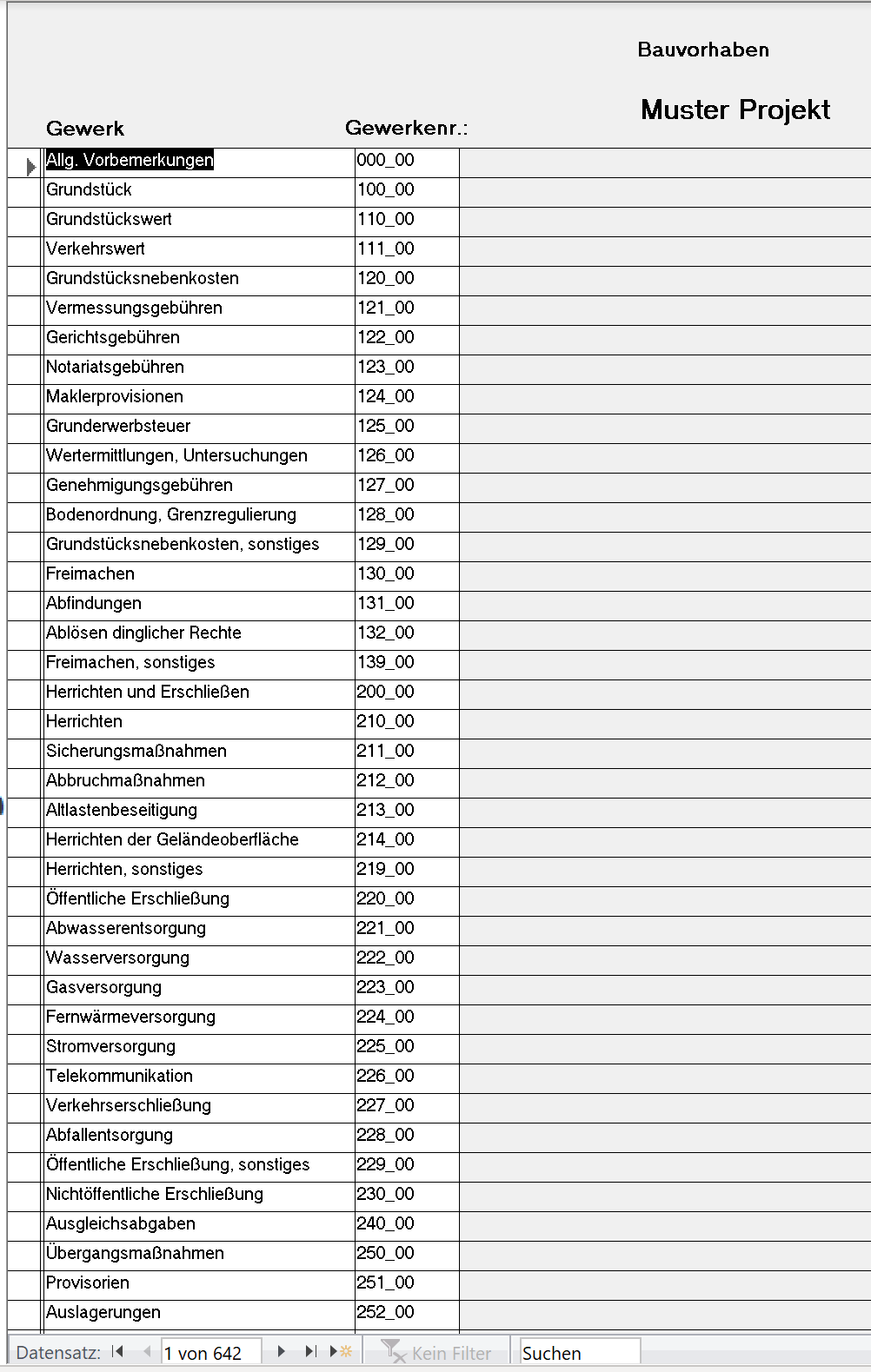 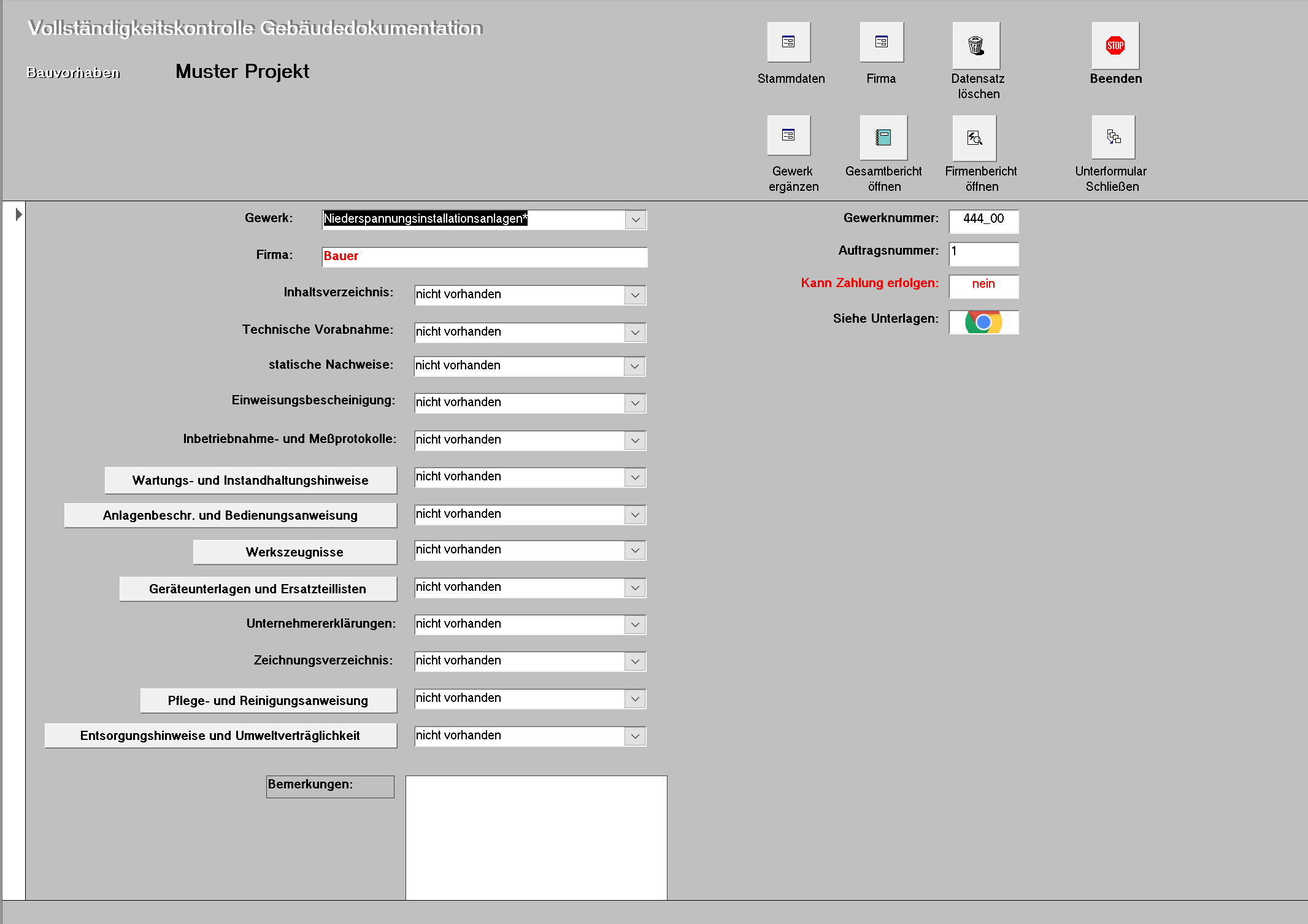 Hauptbildschirm
Rechts oben finden Sie die Button für weitere Unterformulare und Berichte.
Gewerk: 
Hier können Sie die Daten auch eingeben, ergänzen oder anpassen.
30.03.22
Kayser.Dirk@outlook.de
4
Index -
Bestandsunterlagen          Dokumentation * Prüfung * Freigabe * Übergabe
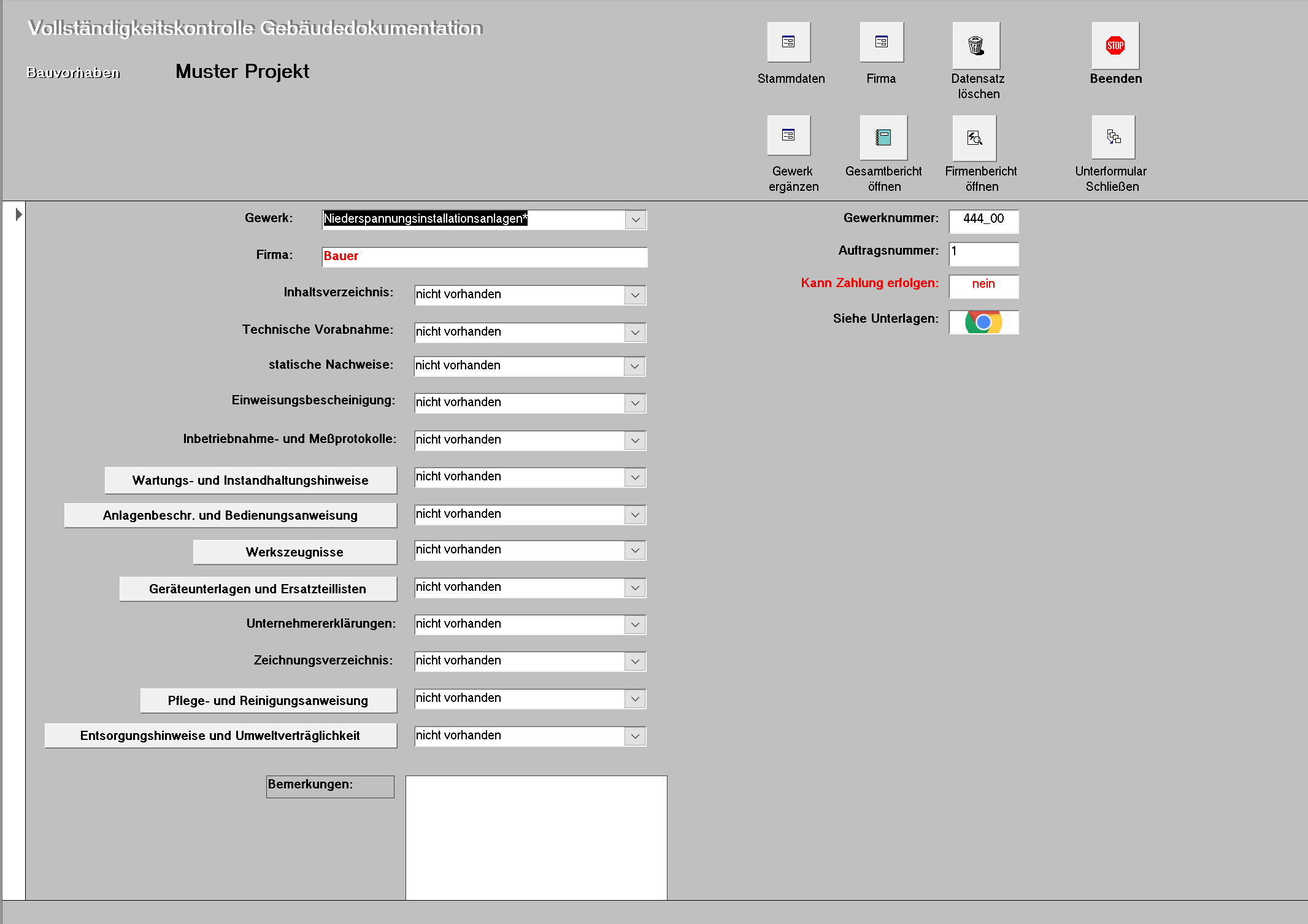 Hauptbildschirm
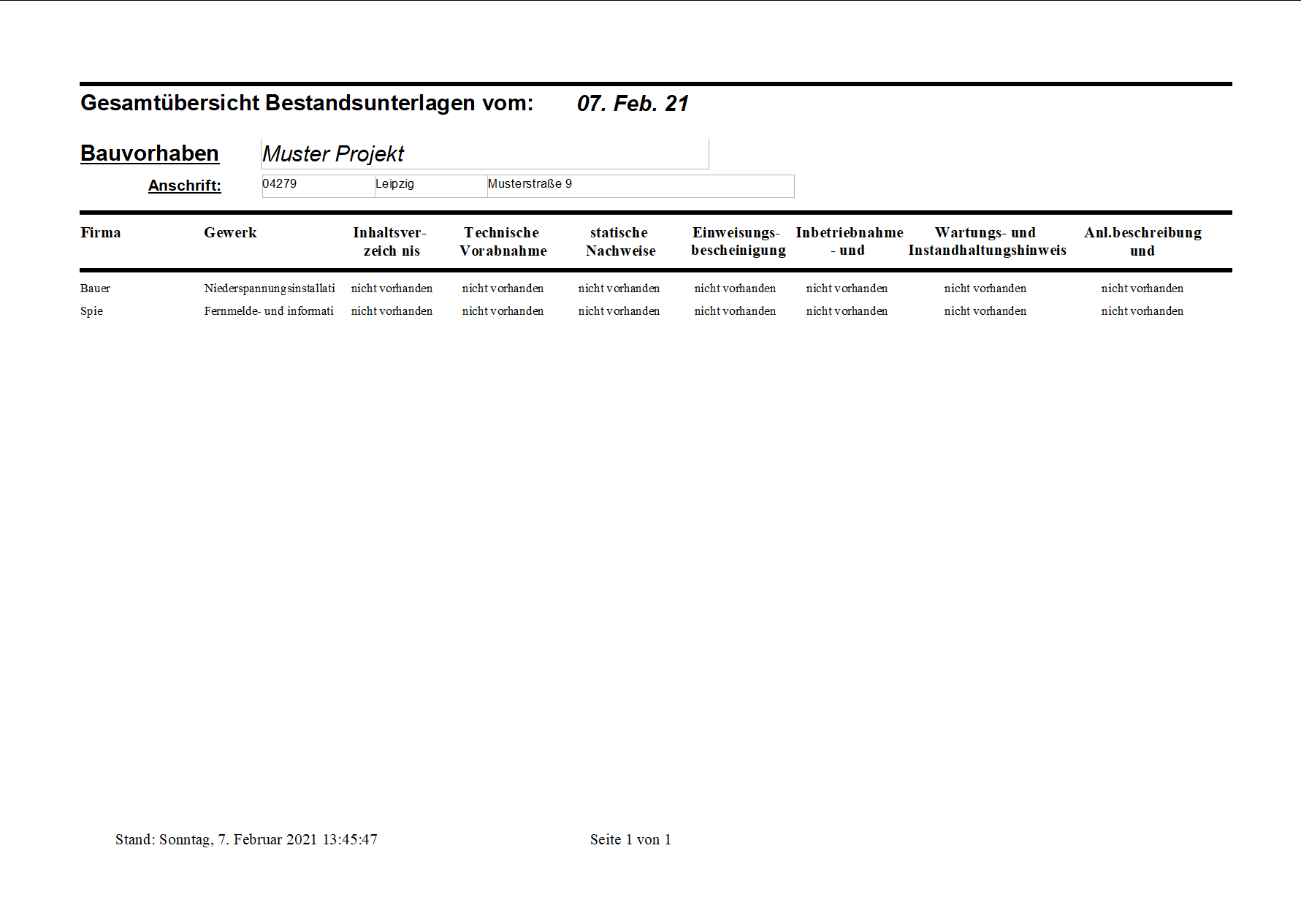 Rechts oben finden Sie die Button für weitere Unterformulare und Berichte.
Gewerk: 
Hier können Sie die Daten auch eingeben, ergänzen oder anpassen.
Gesamtbericht: 
Übersicht aller Firmen über den Status der Dokumentation.
30.03.22
Kayser.Dirk@outlook.de
5
Index -
Bestandsunterlagen          Dokumentation * Prüfung * Freigabe * Übergabe
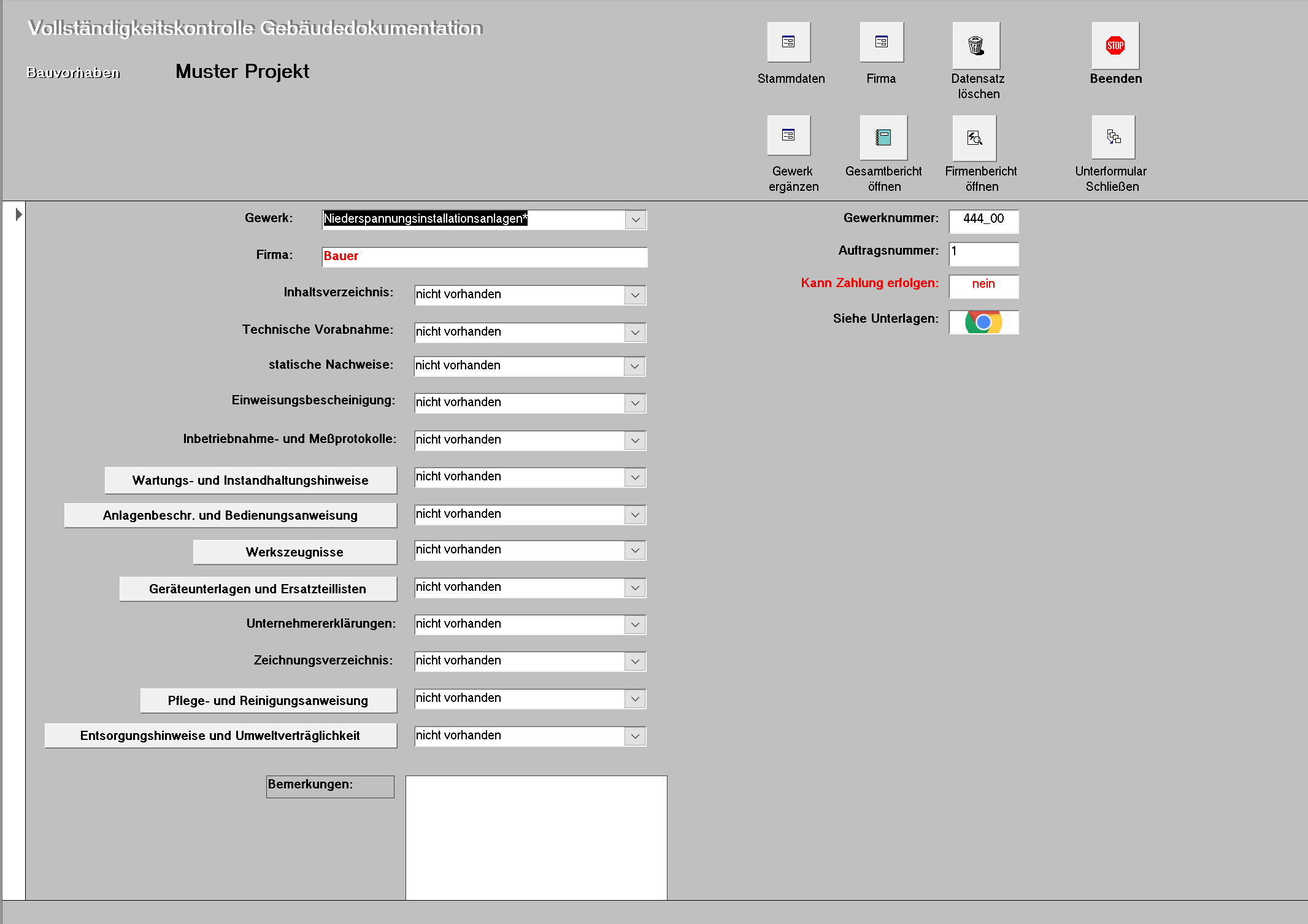 Hauptbildschirm
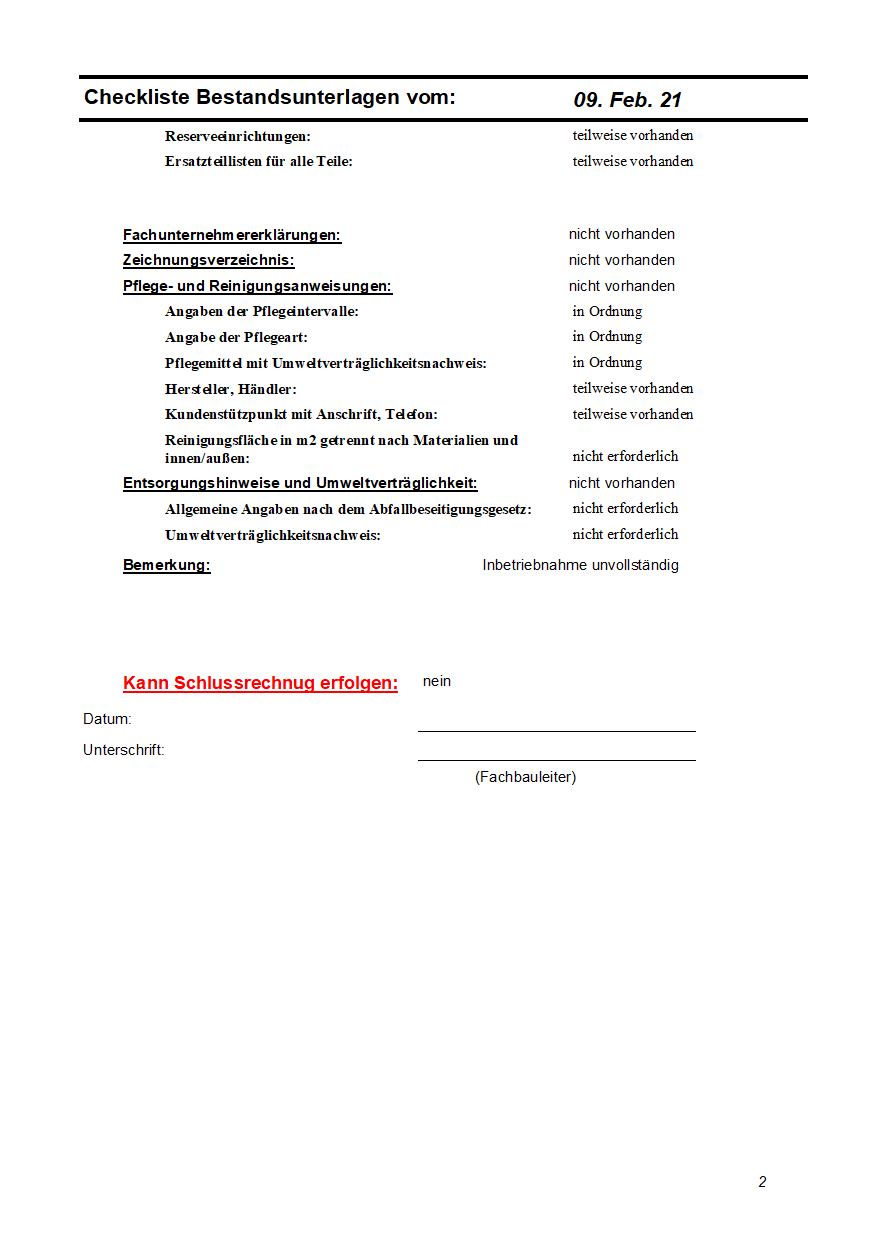 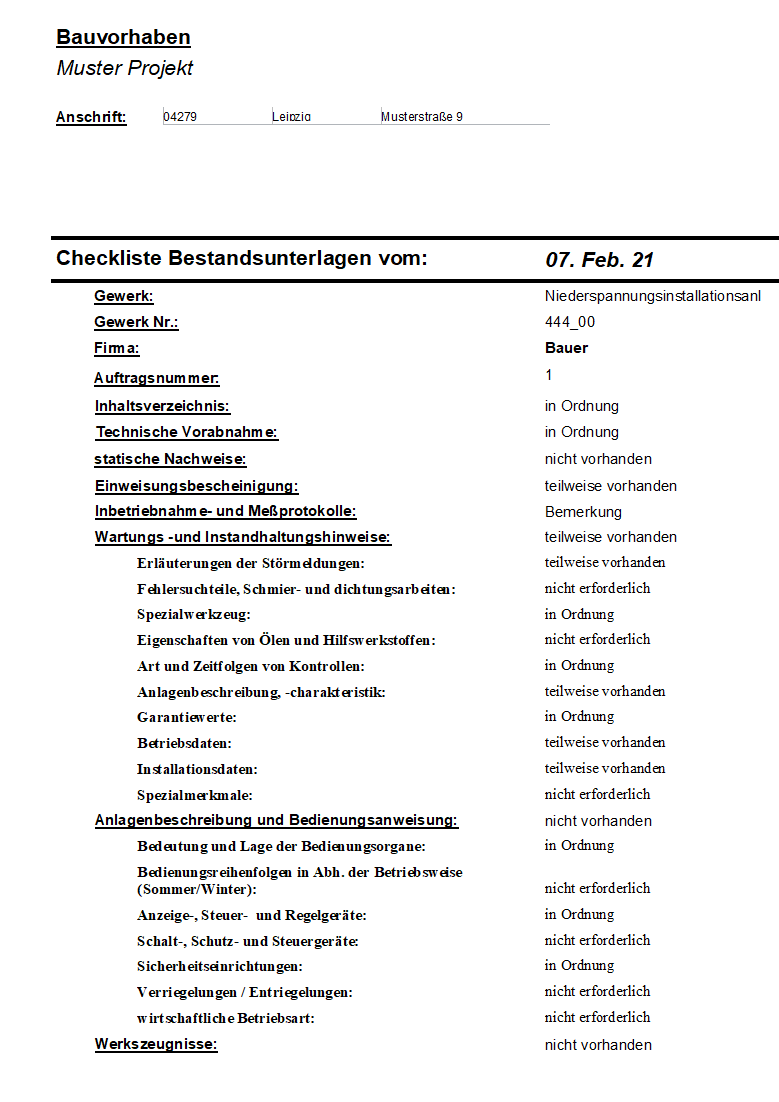 Rechts oben finden Sie die Button für weitere Unterformulare und Berichte.
Gewerk: 
Hier können Sie die Daten auch eingeben, ergänzen oder anpassen.
Gesamtbericht: 
Übersicht aller Firmen über den Status der Dokumentation.
Firmenübersicht: 
Die Firmeninformationen sind wesentlich detaillierter.
30.03.22
Kayser.Dirk@outlook.de
6
Index -
Bestandsunterlagen          Dokumentation * Prüfung * Freigabe * Übergabe
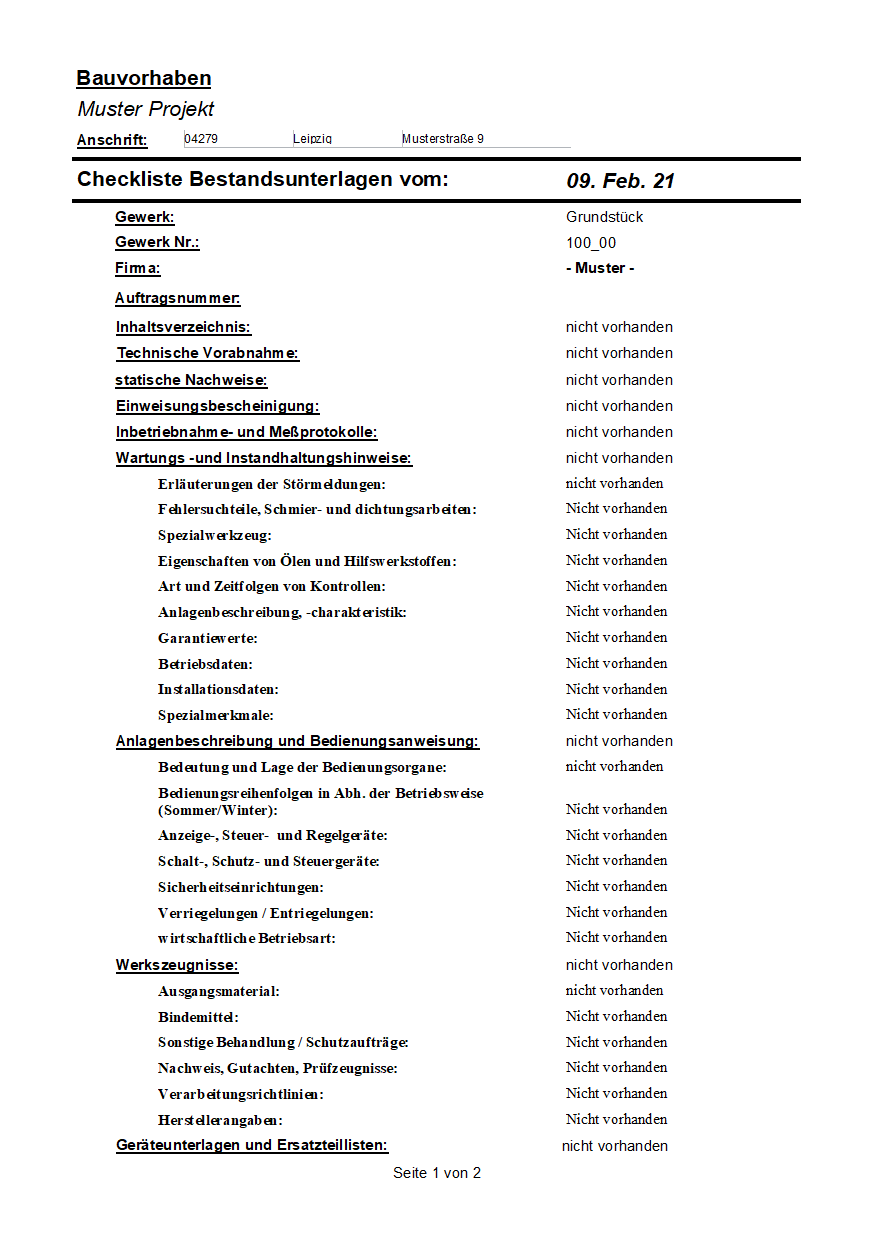 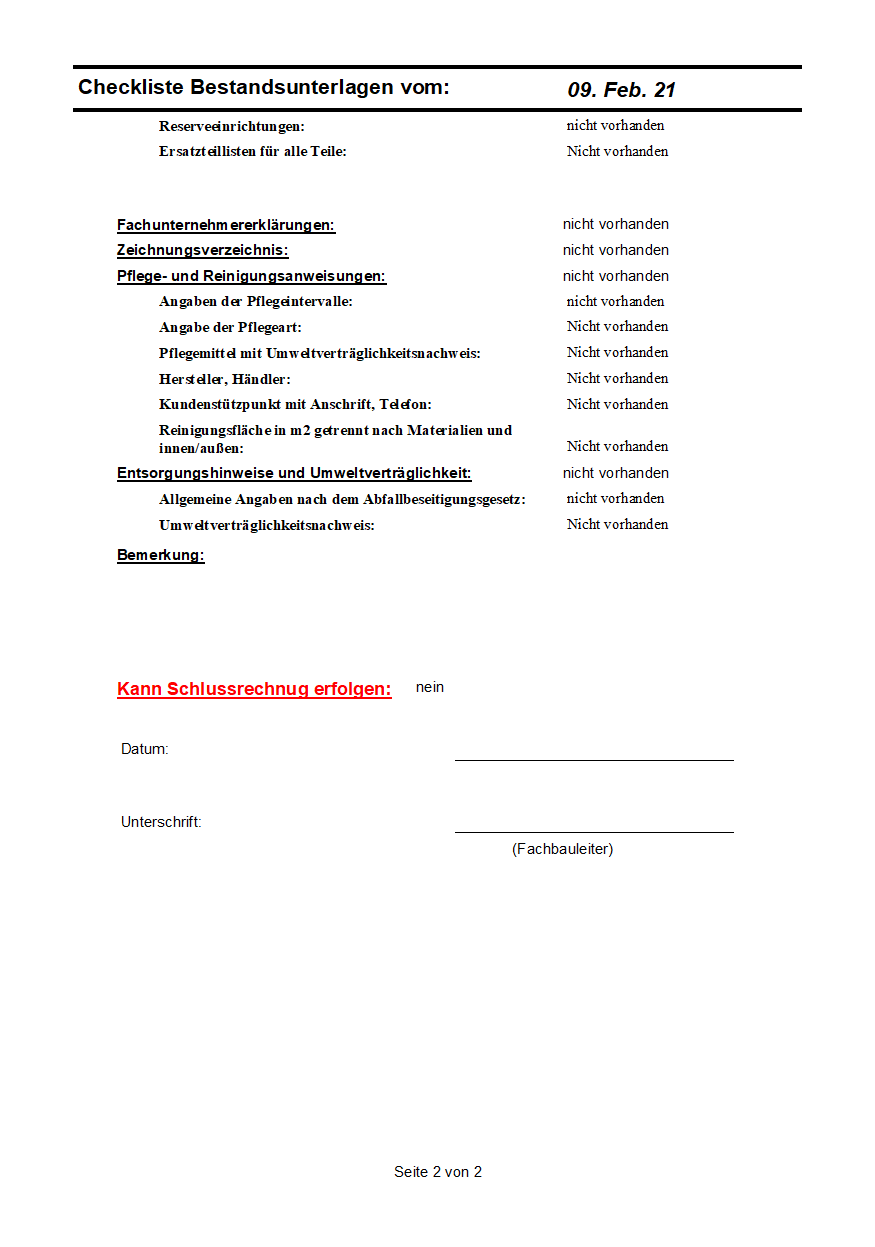 Hauptbildschirm
Rechts oben finden Sie die Button für weitere Unterformulare und Berichte.
Gewerk: 
Hier können Sie die Daten auch eingeben, ergänzen oder anpassen.
Gesamtbericht: 
Übersicht aller Firmen über den Status der Dokumentation.
Firmenübersicht: 
Die Firmeninformationen sind wesentlich detaillierter.
Firmenübersicht: 

Die Mustervorlage übergeben Sie dem Fachbauleiter für das Gewerk und lassen sich die Vollständigkeit der Dokumentation bestätigen.
30.03.22
Kayser.Dirk@outlook.de
7
Index -
Bestandsunterlagen          Dokumentation * Prüfung * Freigabe * Übergabe
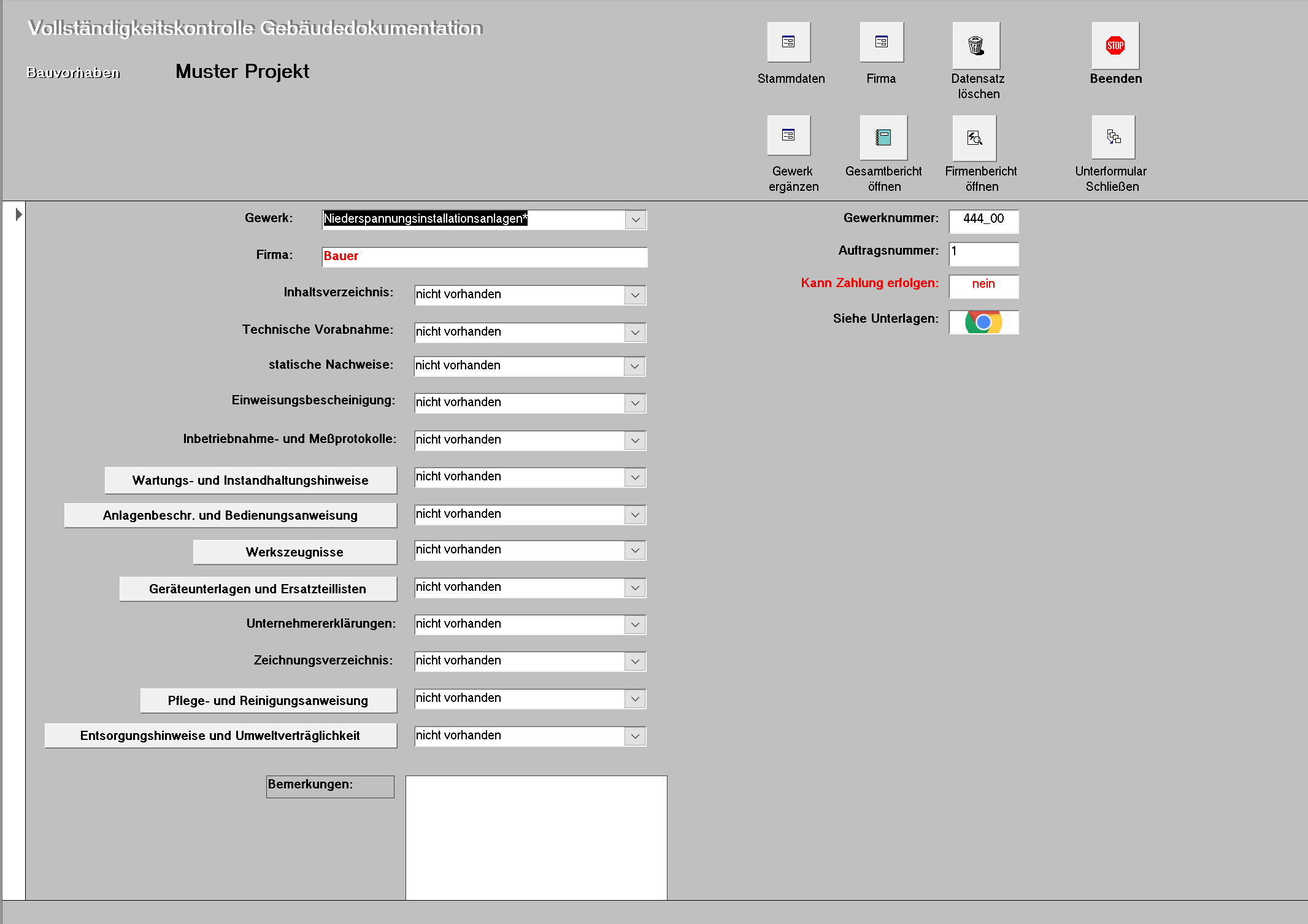 Hauptbildschirm
Rechts oben finden Sie die Button für weitere Unterformulare und Berichte.
Gewerk: 
Hier können Sie die Daten auch eingeben, ergänzen oder anpassen.
Gesamtbericht: 
Übersicht aller Firmen über den Status der Dokumentation.
Firmenübersicht: 
Die Firmeninformationen sind wesentlich detaillierter.
Unterformulare schließen: 
Sollte ein Unterformular den Startbildschirm teilweise verdecken, mit dem Button werden sämtliche Unterformulare geschlossen.
30.03.22
Kayser.Dirk@outlook.de
8
Index -
Bestandsunterlagen          Dokumentation * Prüfung * Freigabe * Übergabe
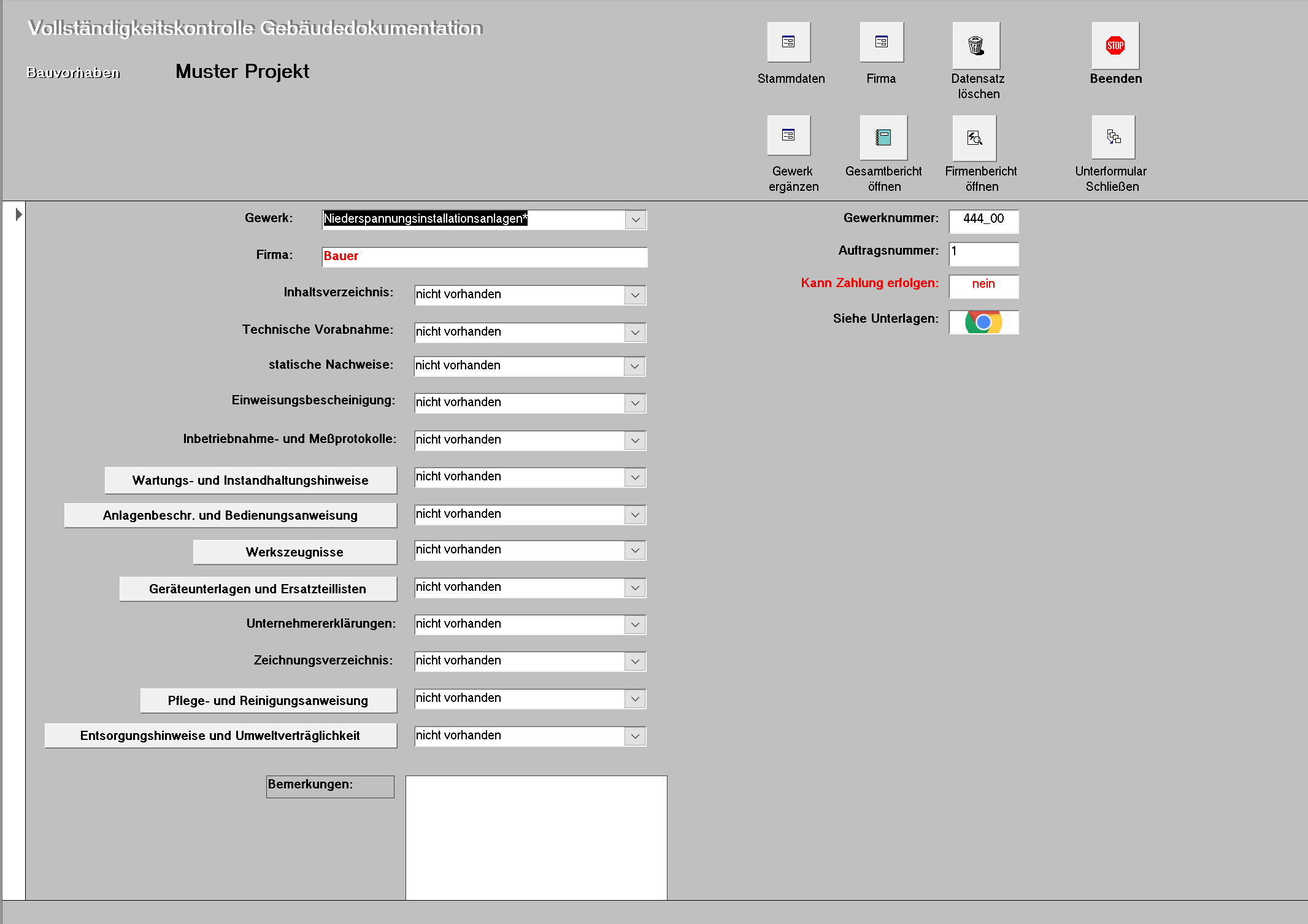 Hauptbildschirm
Links sehen Sie hellgrau unterlegte Texte.
Ein Klick und es öffnen sich weitere Unterformulare.
Wartungs- und Instandhaltungshinweise:
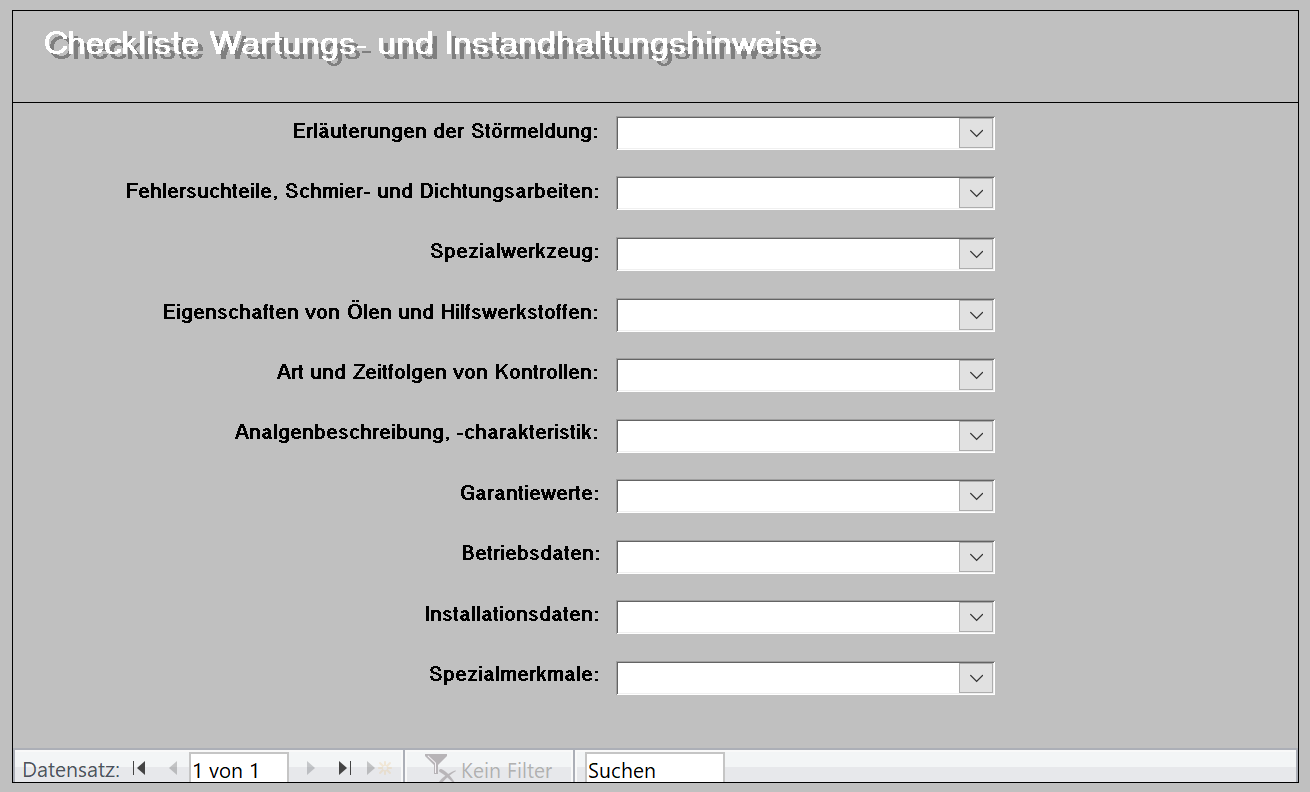 30.03.22
Kayser.Dirk@outlook.de
9
Index -
Bestandsunterlagen          Dokumentation * Prüfung * Freigabe * Übergabe
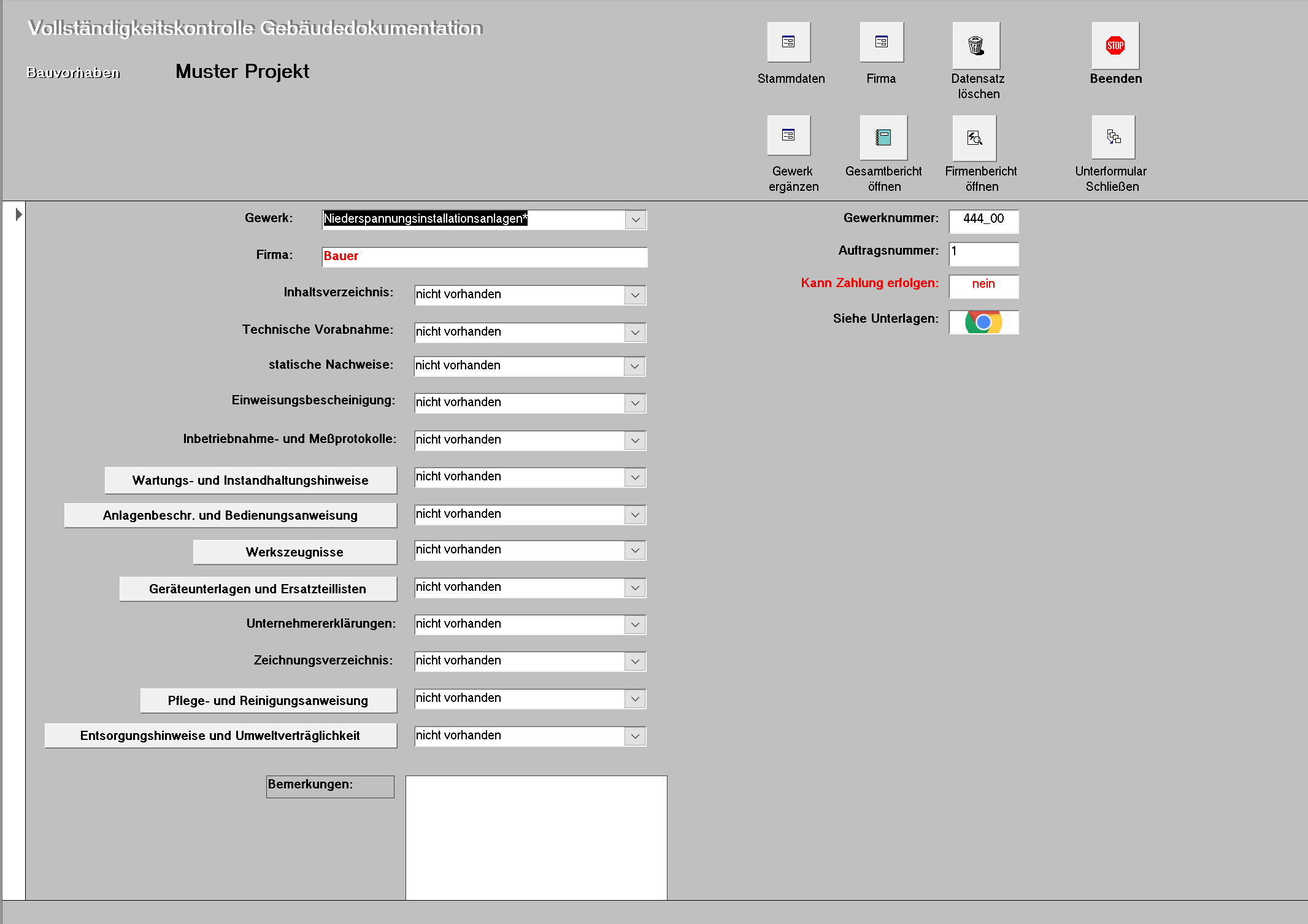 Hauptbildschirm
Links sehen Sie hellgrau unterlegte Texte.
Ein Klick und es öffnet sich das Unterformular.
Wartungs- und Instandhaltungshinweise:
Anlagenbeschreibung u. Bedienungsanleitung:
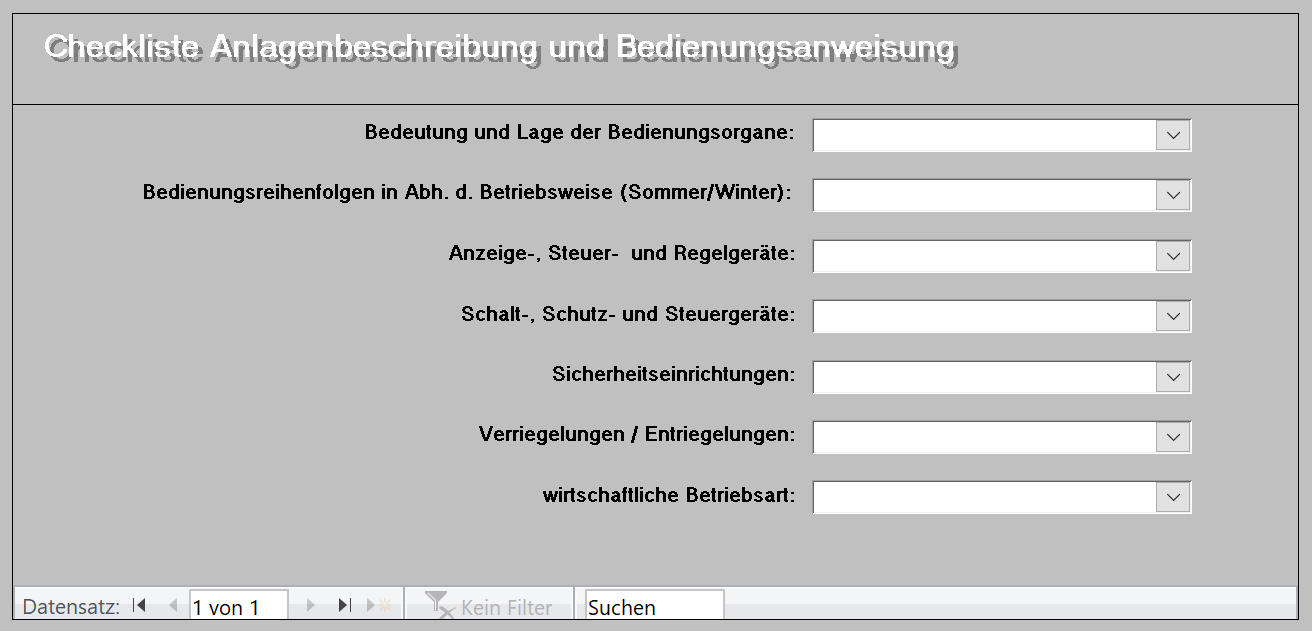 30.03.22
Kayser.Dirk@outlook.de
10
Index -
Bestandsunterlagen          Dokumentation * Prüfung * Freigabe * Übergabe
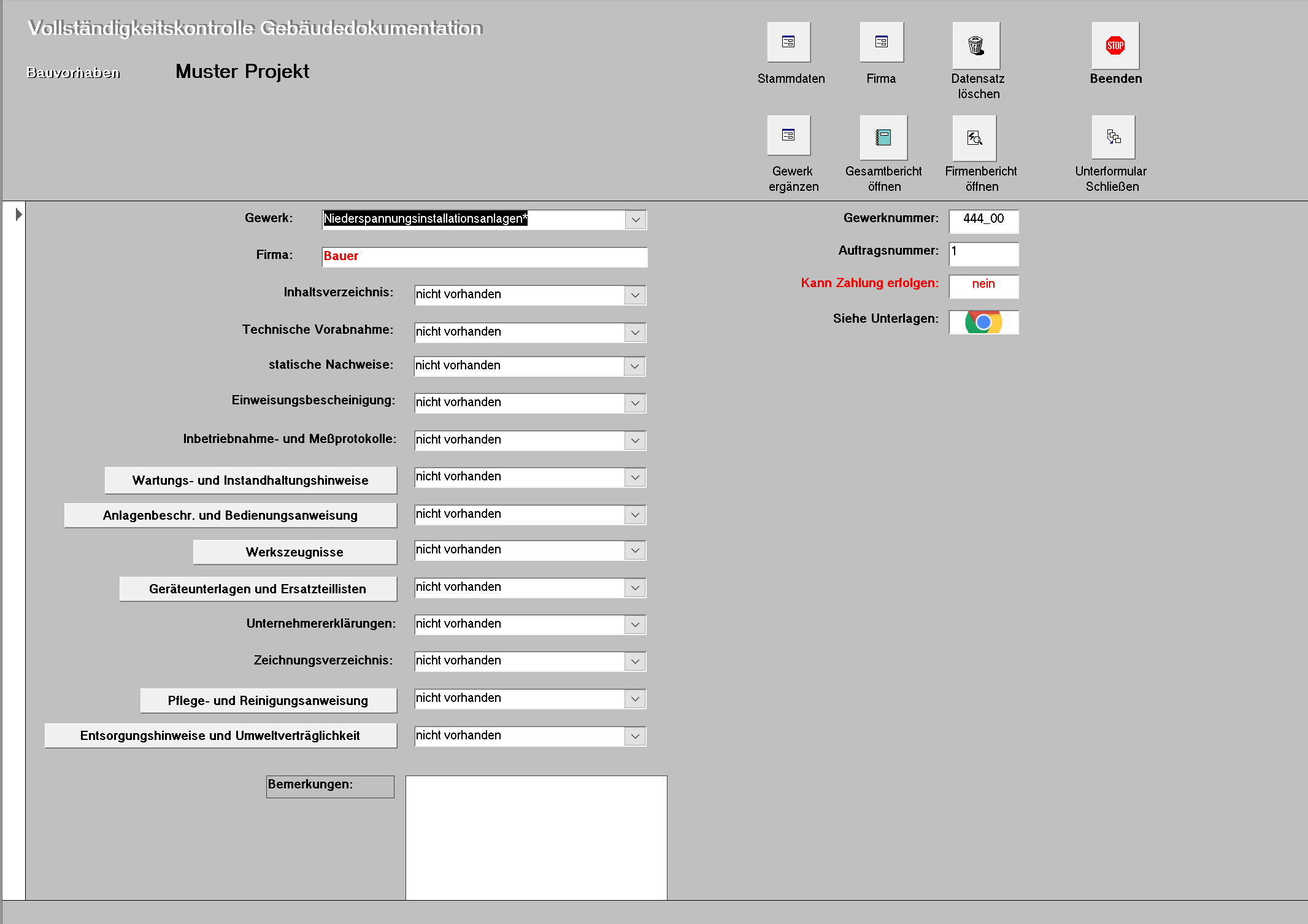 Hauptbildschirm
Links sehen Sie hellgrau unterlegte Texte.
Ein Klick und es öffnet sich das Unterformular.
Wartungs- und Instandhaltungshinweise:
Anlagenbeschreibung u. Bedienungsanleitung:
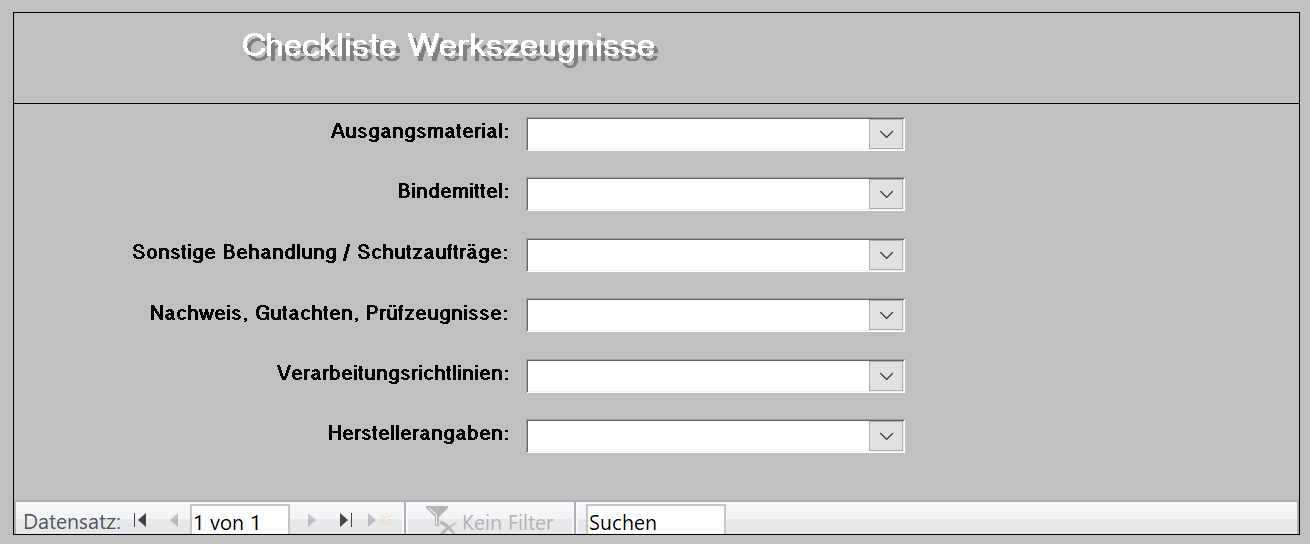 Werkszeugnisse:
30.03.22
Kayser.Dirk@outlook.de
11
Index -
Bestandsunterlagen          Dokumentation * Prüfung * Freigabe * Übergabe
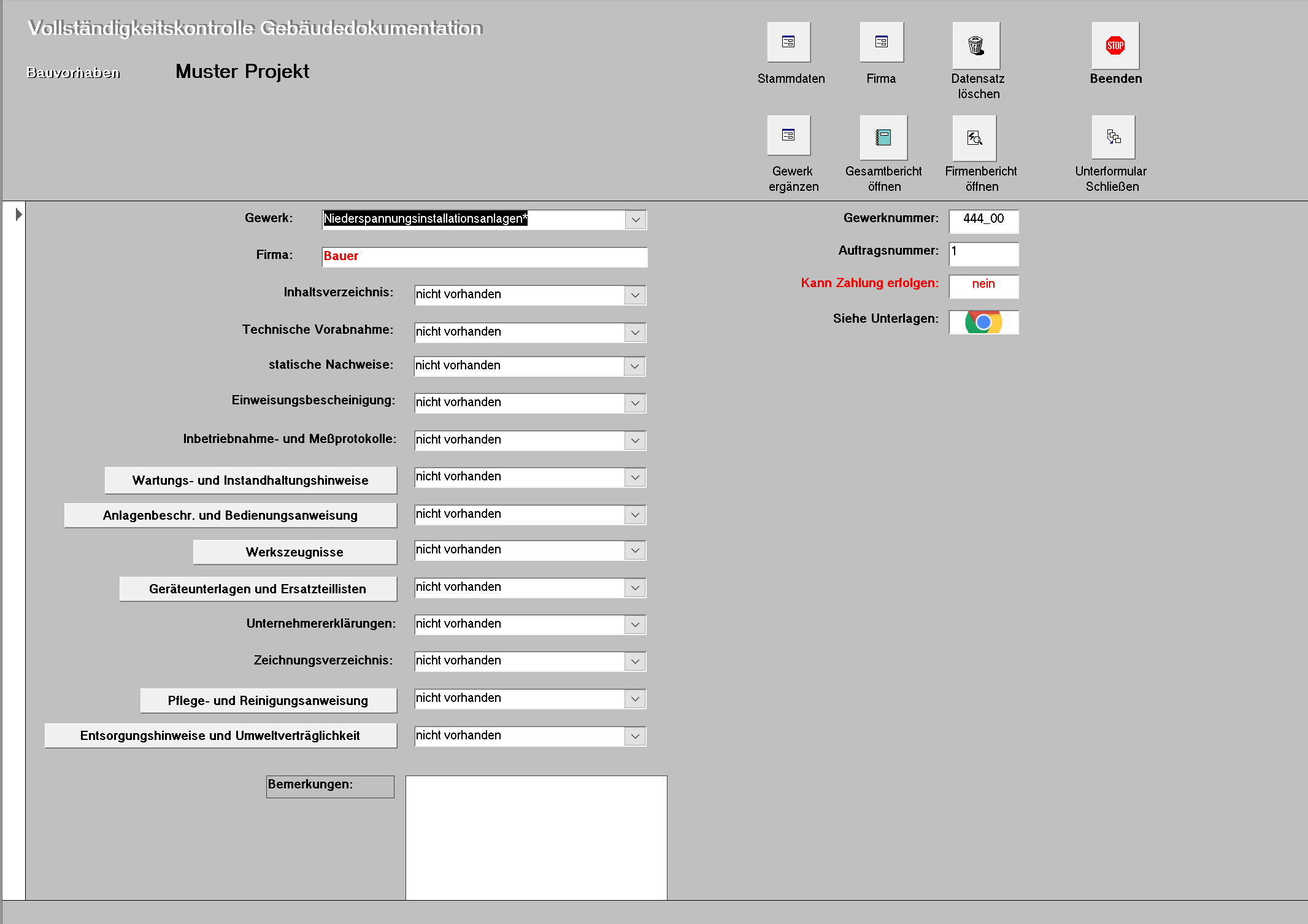 Hauptbildschirm
Links sehen Sie hellgrau unterlegte Texte.
Ein Klick und es öffnet sich das Unterformular.
Wartungs- und Instandhaltungshinweise:
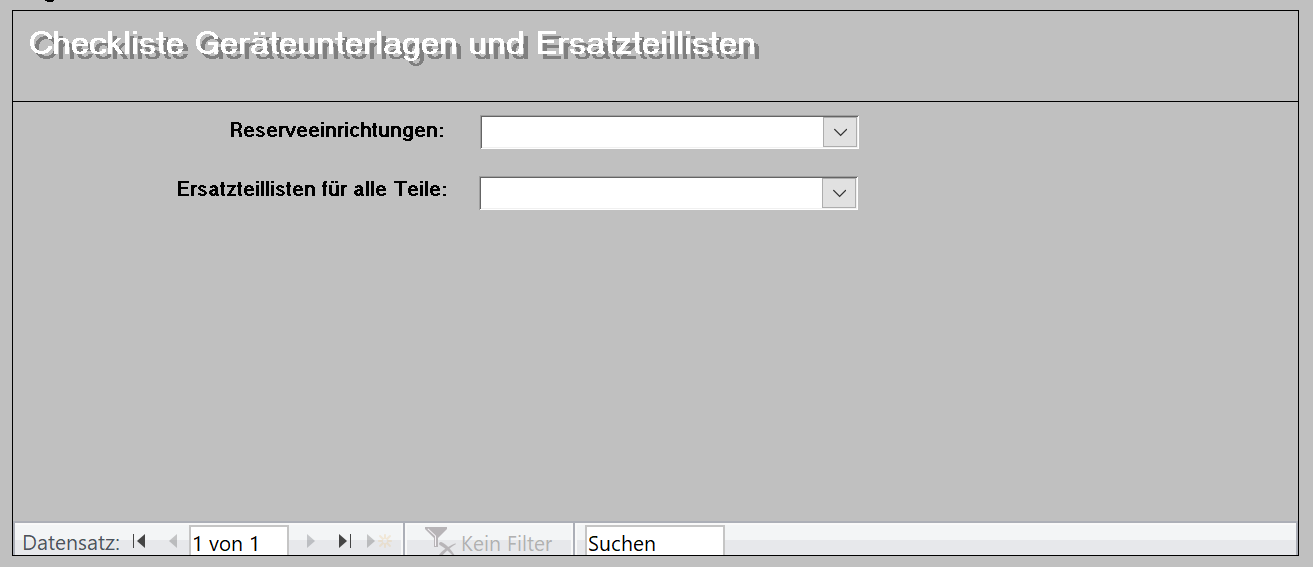 Anlagenbeschreibung u. Bedienungsanleitung:
Werkszeugnisse:
Geräteunterlagen und Ersatzteillisten:
30.03.22
Kayser.Dirk@outlook.de
12
Index -
Bestandsunterlagen          Dokumentation * Prüfung * Freigabe * Übergabe
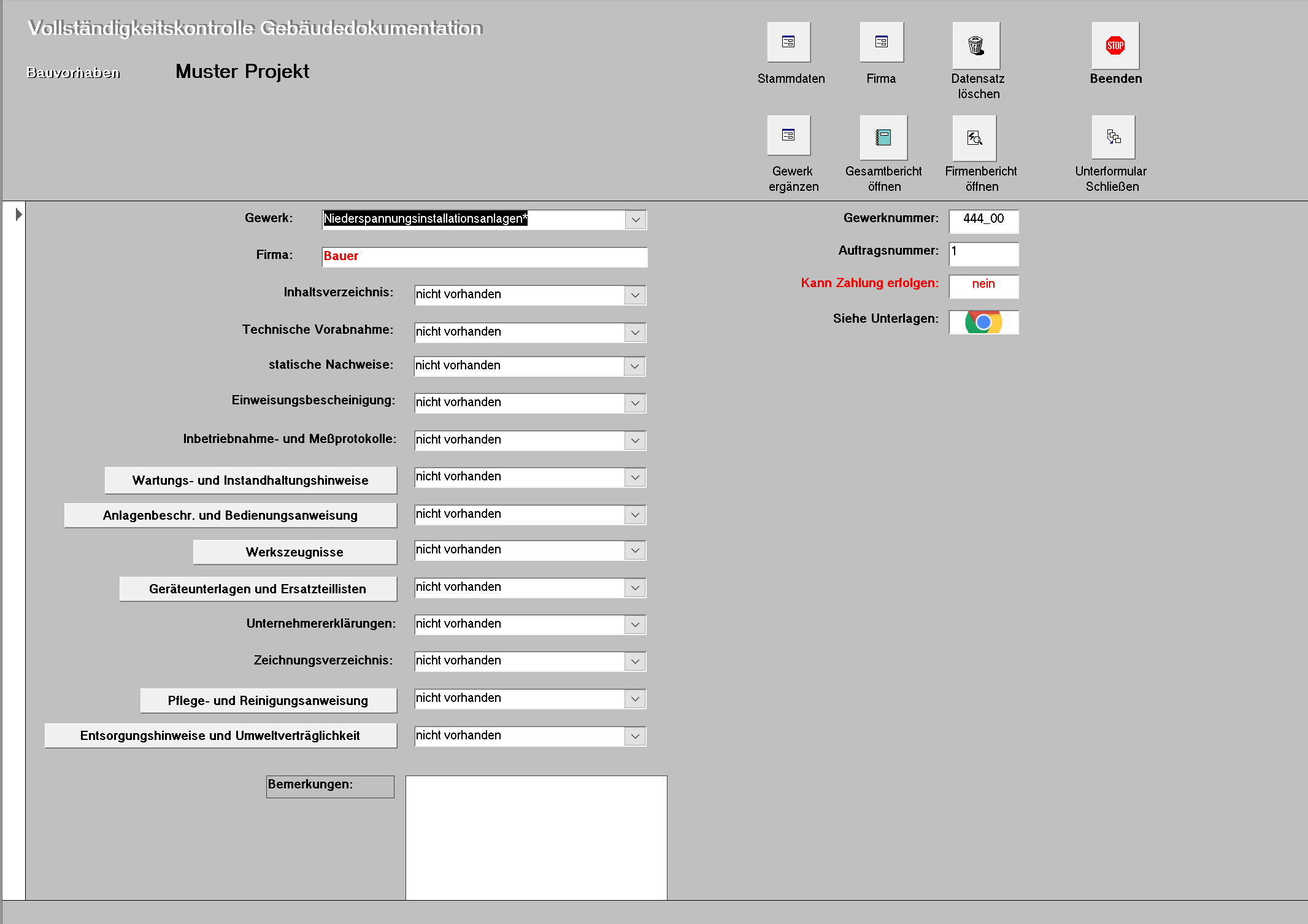 Hauptbildschirm
Links sehen Sie hellgrau unterlegte Texte.
Ein Klick und es öffnet sich das Unterformular.
Wartungs- und Instandhaltungshinweise:
Anlagenbeschreibung u. Bedienungsanleitung:
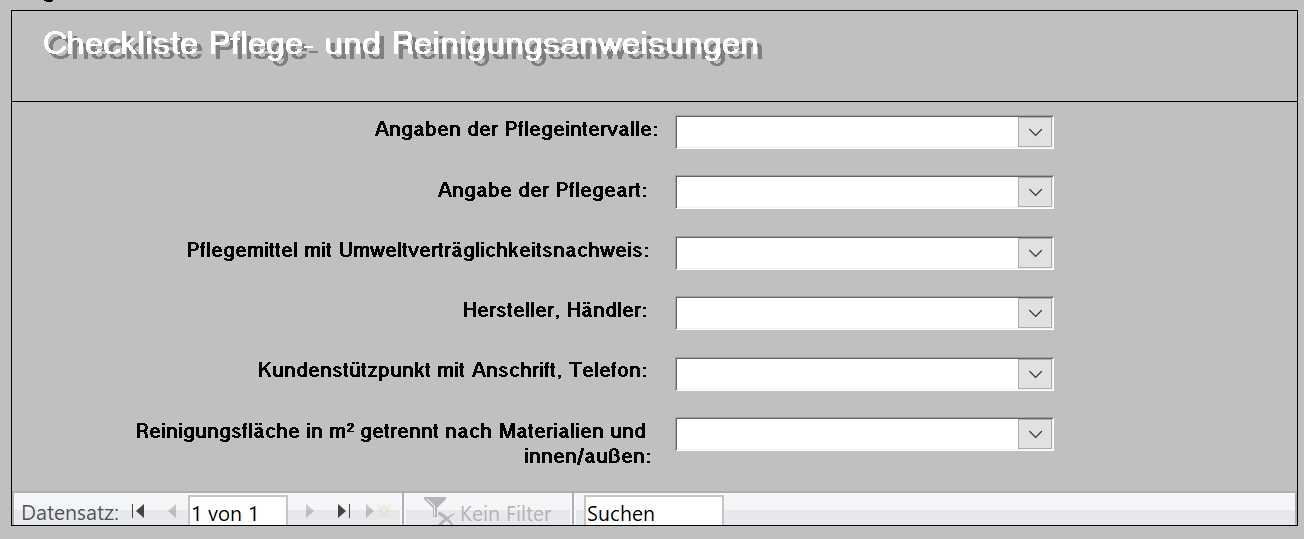 Werkszeugnisse:
Geräteunterlagen und Ersatzteillisten:
Pflege- und Reinigungsanweisungen
30.03.22
Kayser.Dirk@outlook.de
13
Index -
Bestandsunterlagen          Dokumentation * Prüfung * Freigabe * Übergabe
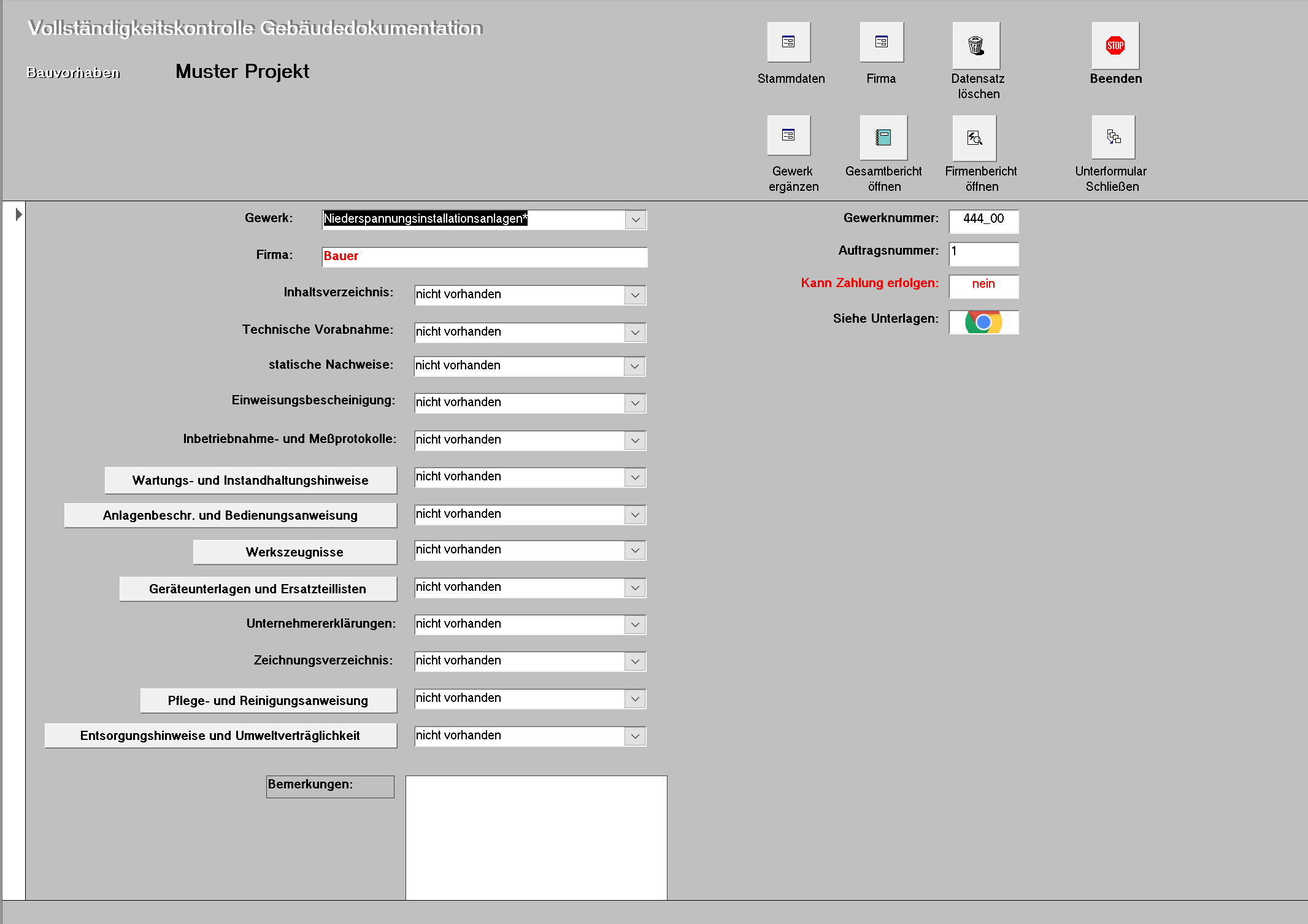 Hauptbildschirm
Links sehen Sie hellgrau unterlegte Texte.
Ein Klick und es öffnet sich das Unterformular.
Wartungs- und Instandhaltungshinweise:
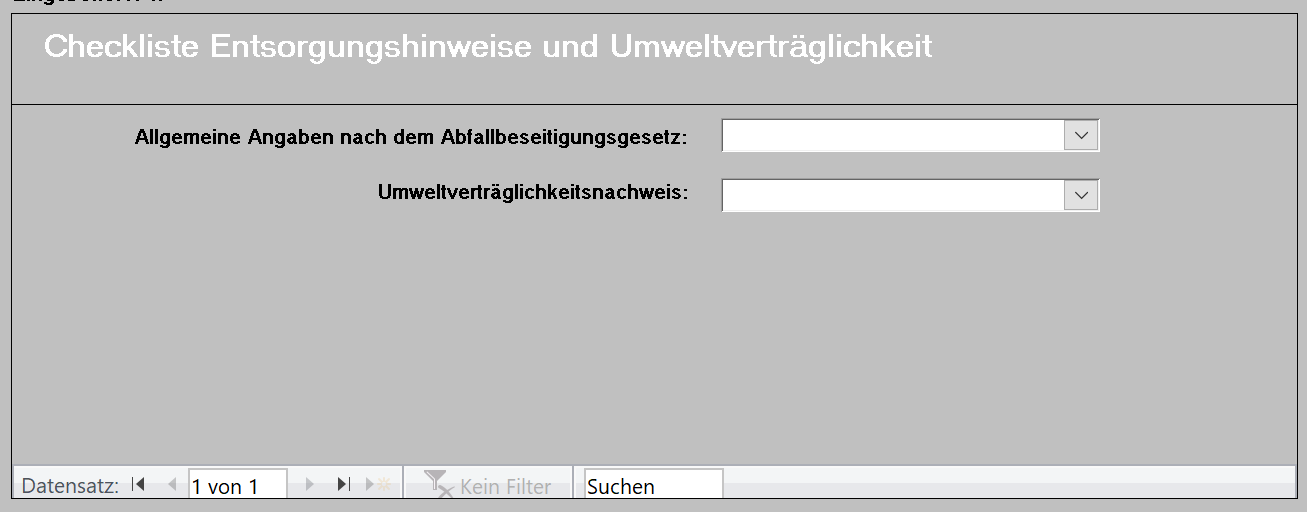 Anlagenbeschreibung u. Bedienungsanleitung:
Werkszeugnisse:
Geräteunterlagen und Ersatzteillisten:
Pflege- und Reinigungsanweisungen
Entsorgungshinweise und Umweltverträglichkeit
30.03.22
Kayser.Dirk@outlook.de
14
Index -
Bestandsunterlagen          Dokumentation * Prüfung * Freigabe * Übergabe
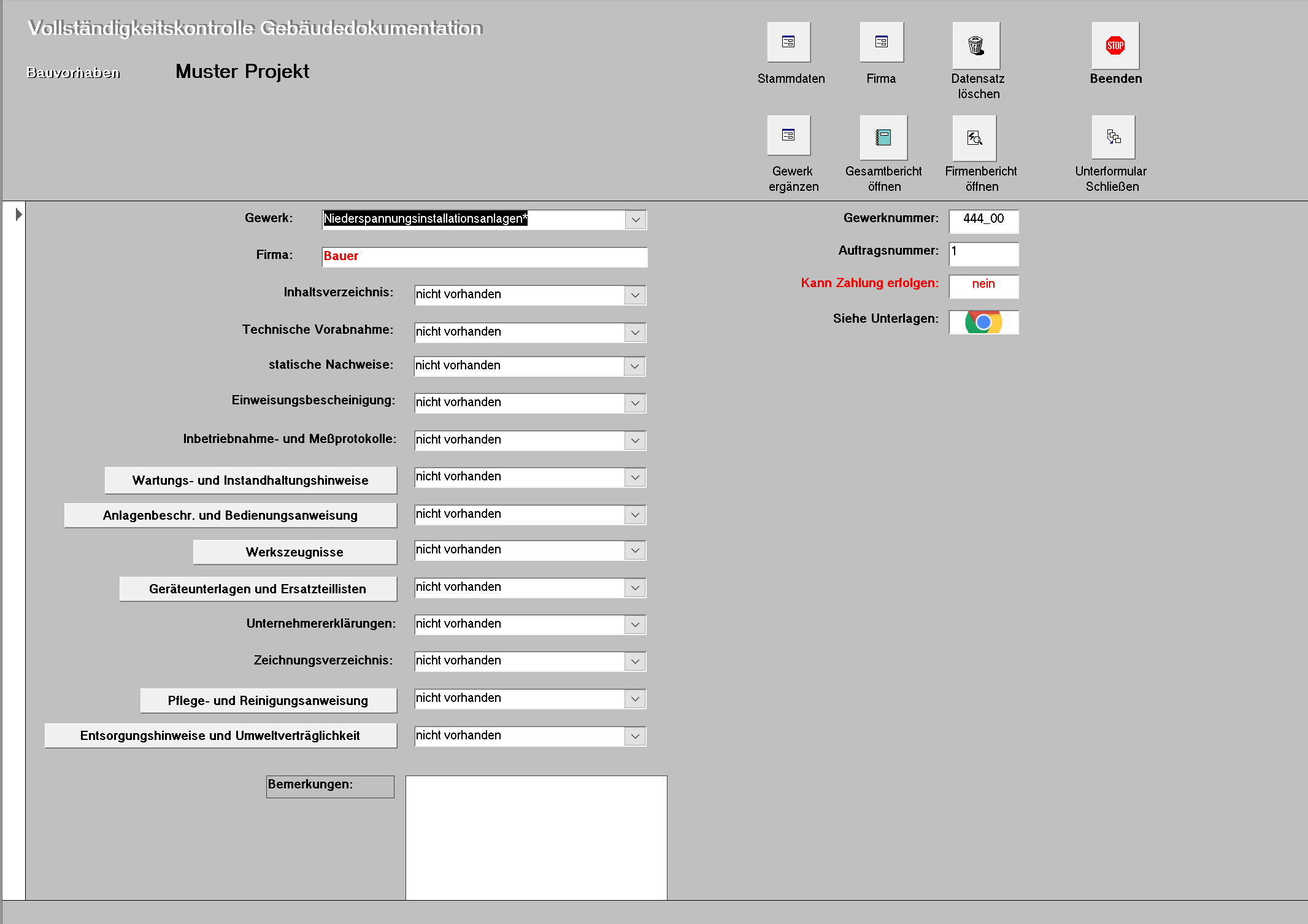 Hauptbildschirm
In der roten Markierung sehen Sie:
Gewerknummer, wird automatisch mit der Auswahl des Gewerkes übernommen.
Hier wird die Auftragsnummer eingetragen.
Hinweis auf die Zahlung der Schlussrechnung
30.03.22
Kayser.Dirk@outlook.de
15
Index -
Bestandsunterlagen          Dokumentation * Prüfung * Freigabe * Übergabe
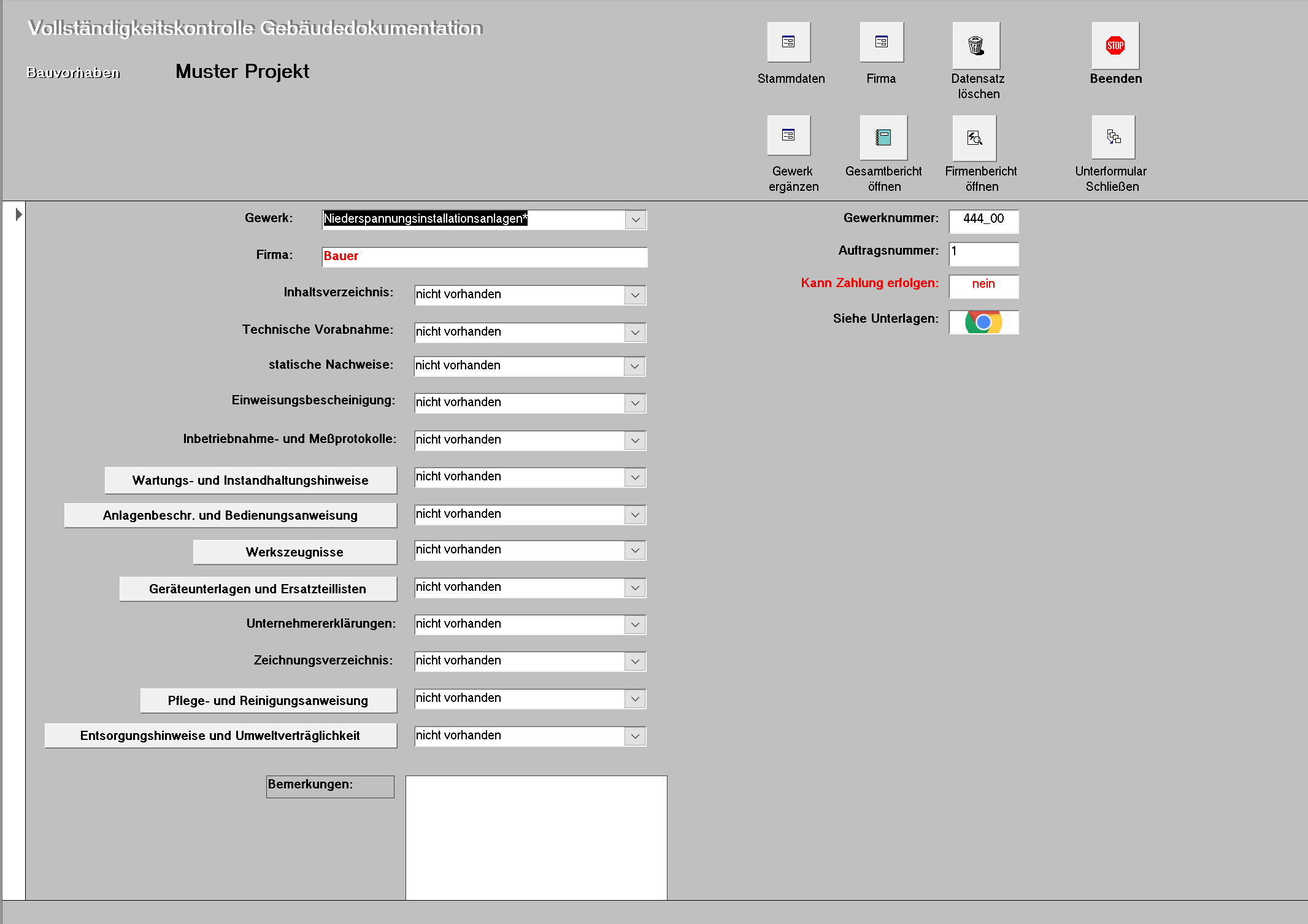 Hauptbildschirm
In der roten Markierung sehen Sie:
Gewerknummer, wird automatisch mit der Auswahl des Gewerkes übernommen.
Hier wird die Auftragsnummer eingetragen.
Hinweis auf die Zahlung der Schlussrechnung
„siehe Unterlagen“ Ist ein Symbol erkennbar, sind Anlagen an den Datensatz gebunden.
30.03.22
Kayser.Dirk@outlook.de
16
Index -
Bestandsunterlagen          Dokumentation * Prüfung * Freigabe * Übergabe
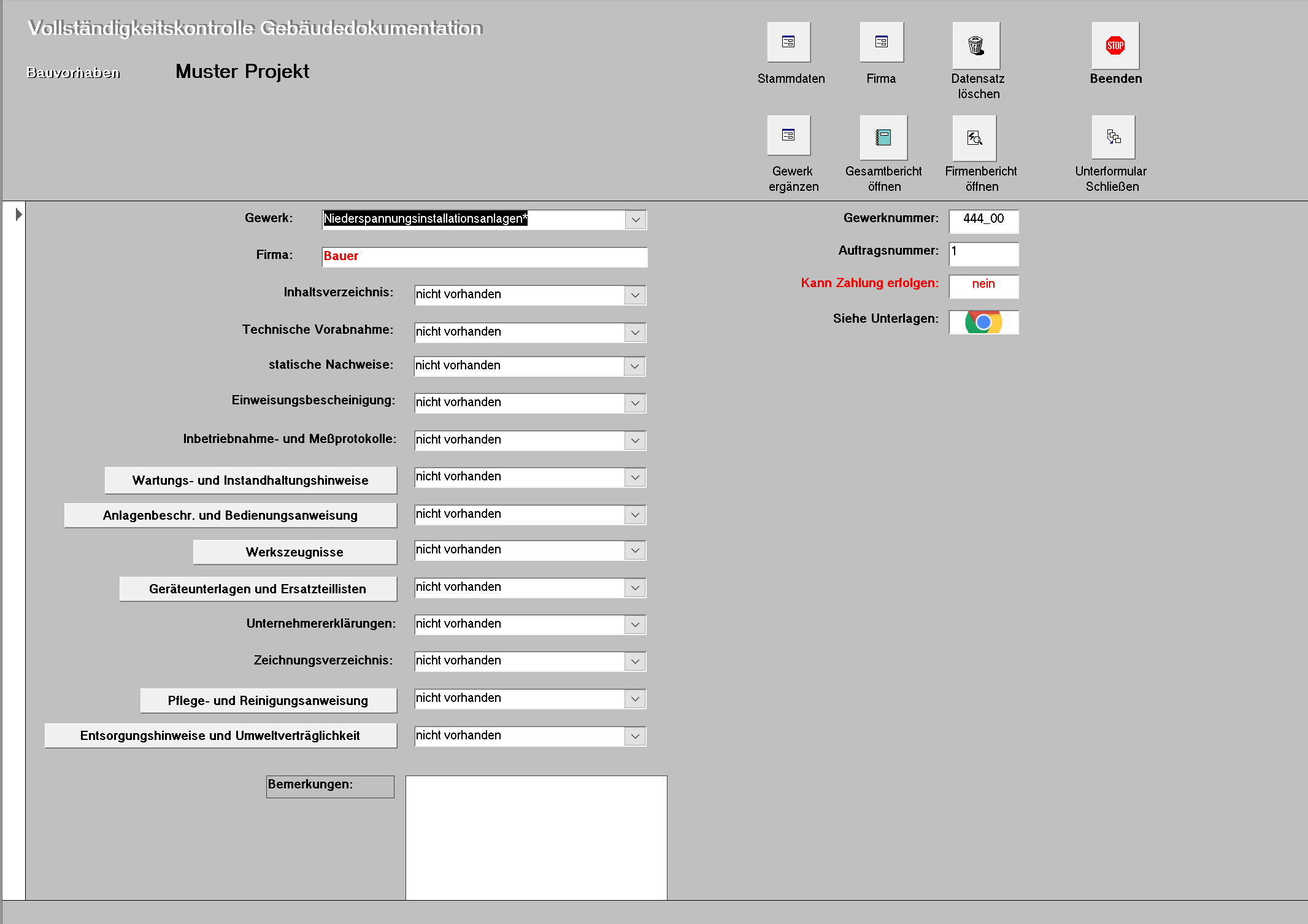 Hauptbildschirm
„siehe Unterlagen“ Ist ein Symbol erkennbar, sind Anlagen an den Datensatz gebunden.
Ein Klick auf das Symbol dann öffnet sich ein Auswahlmenü.

Anlagen:
Hinzufügen
Entfernen
Öffnen
Speichern unter
Alles Speichern
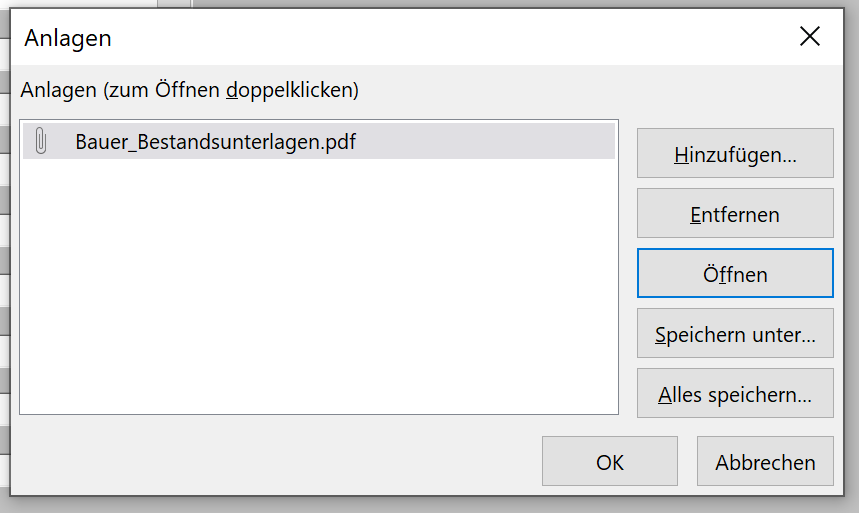 30.03.22
Kayser.Dirk@outlook.de
17
Index -
Bestandsunterlagen          Übergabe * Dokumentation * Prüfung * Freigabe
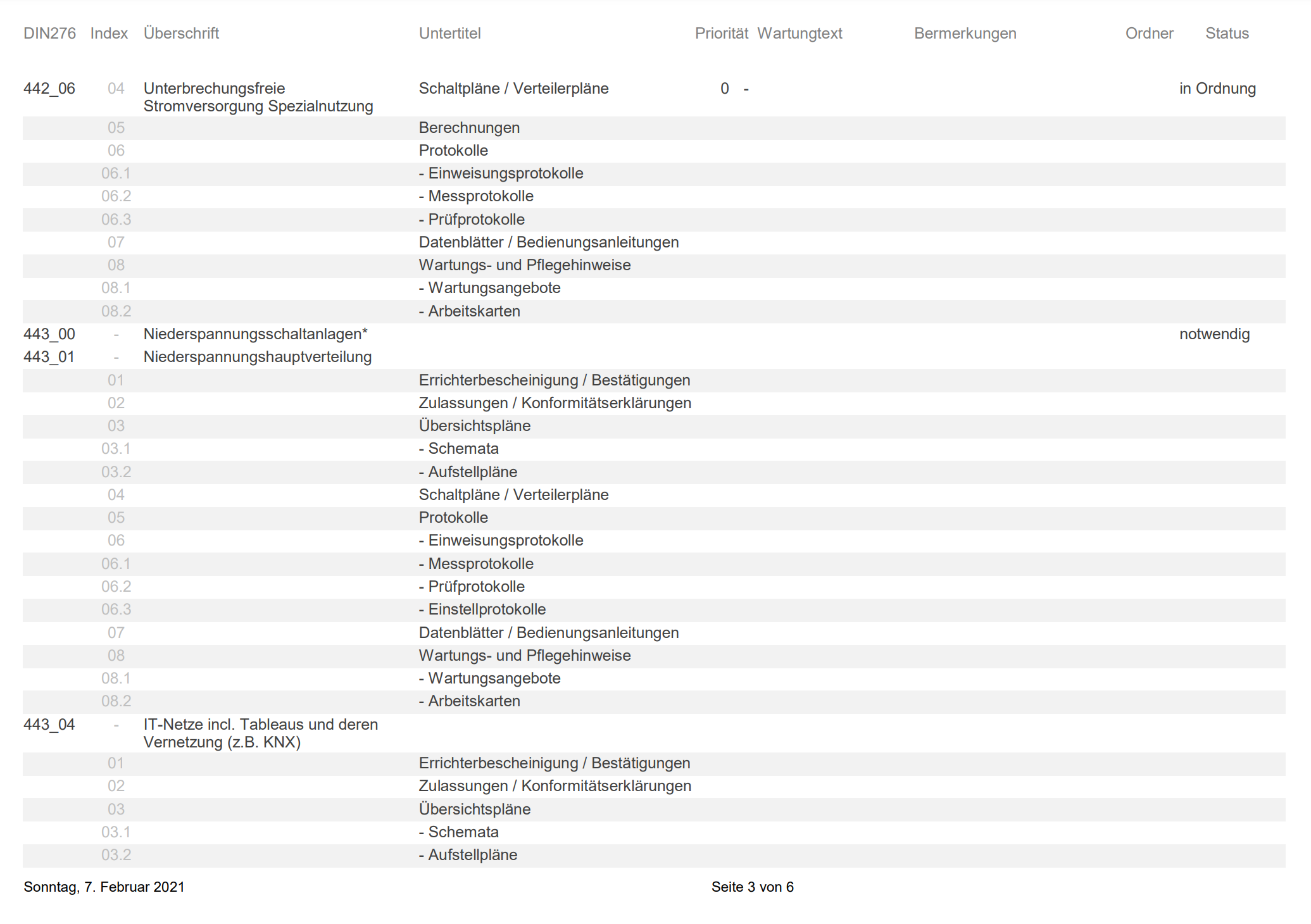 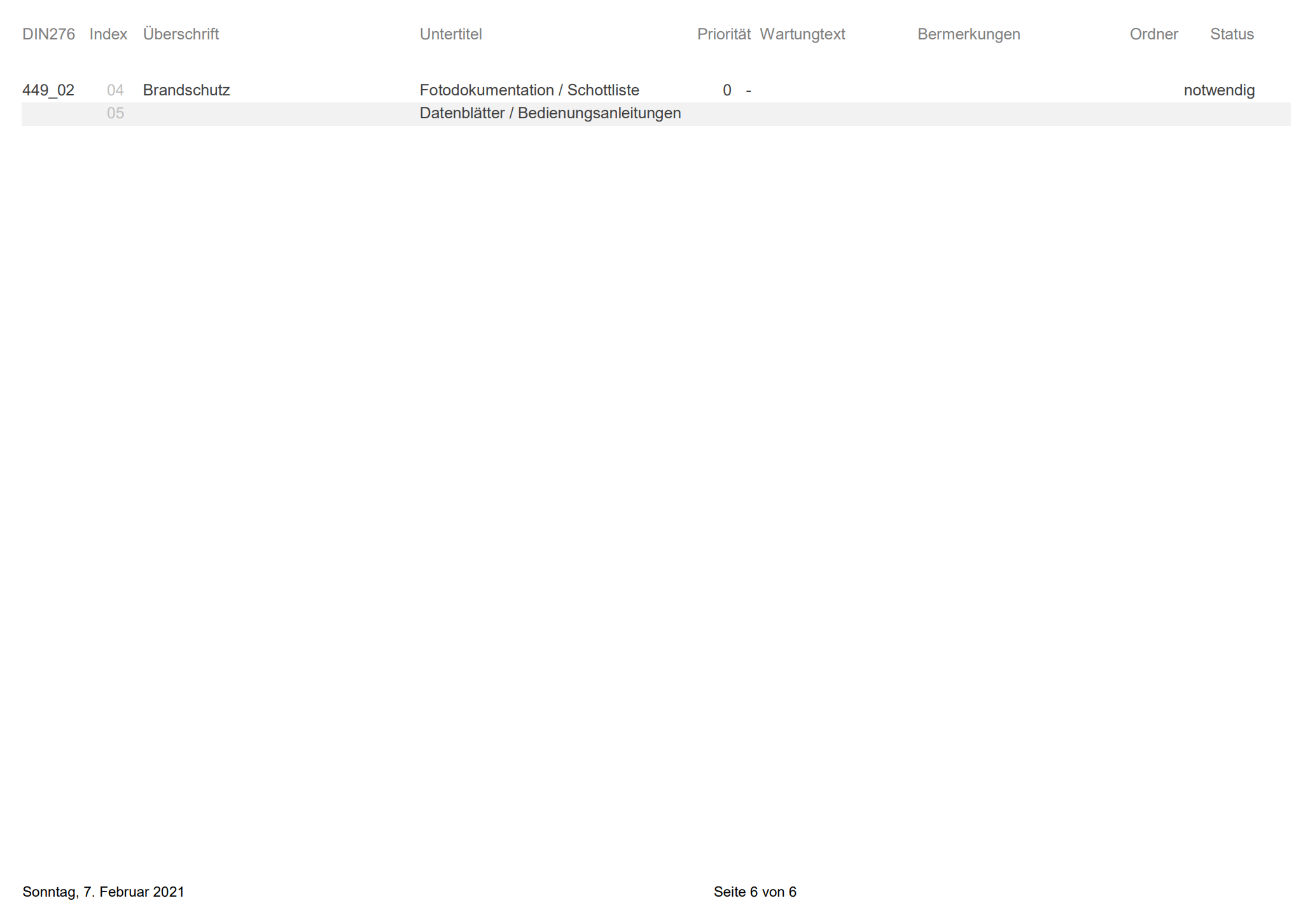 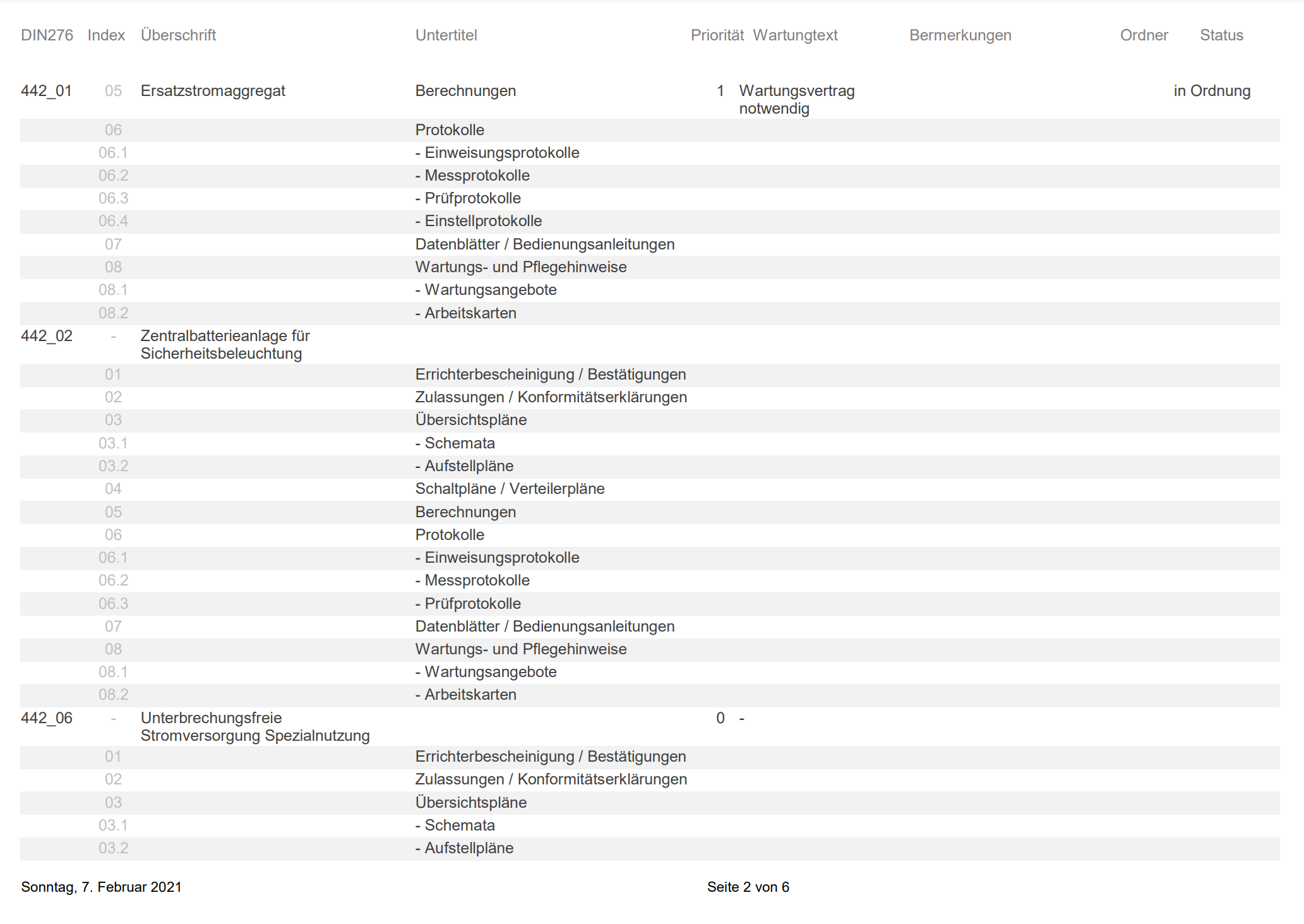 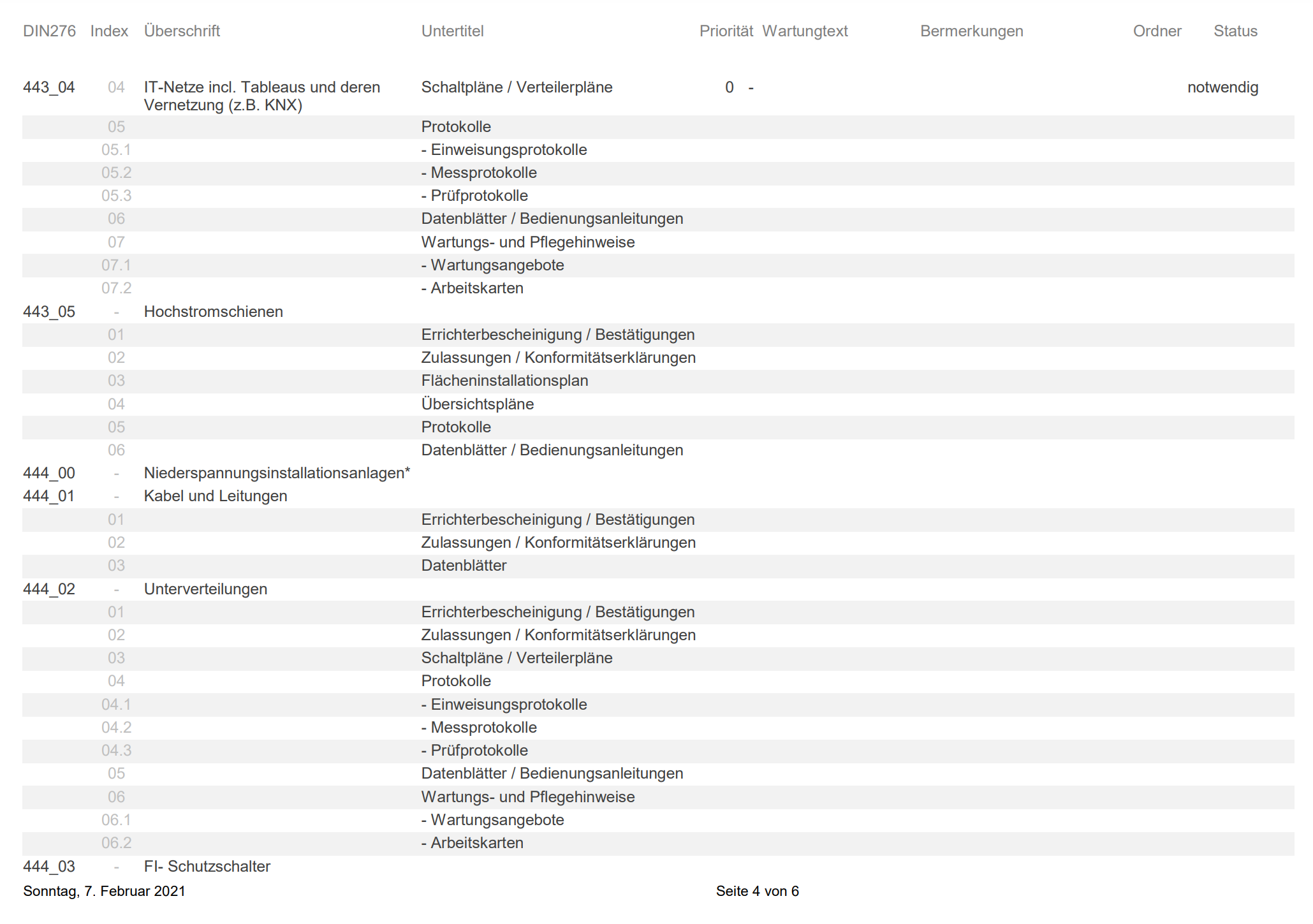 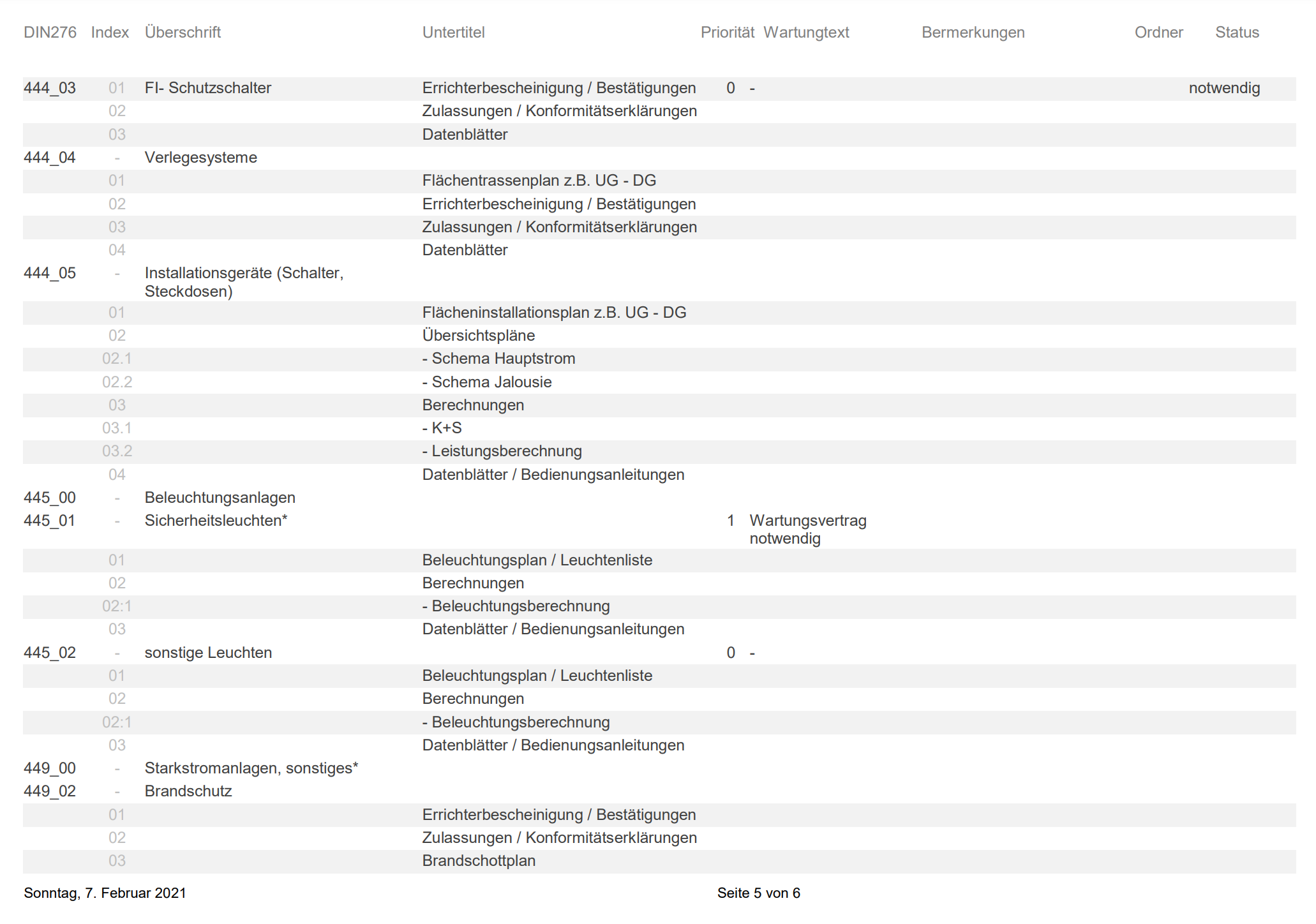 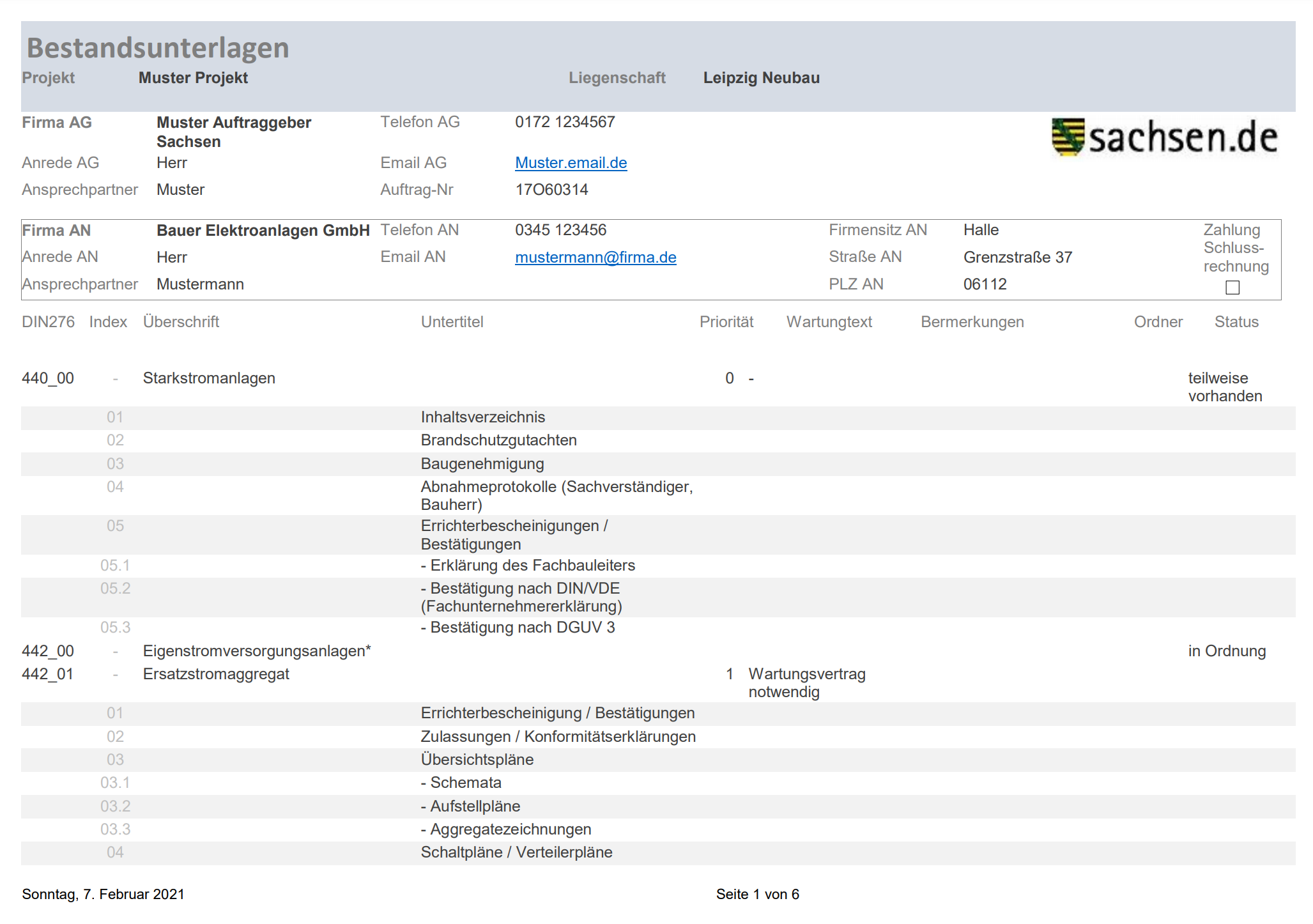 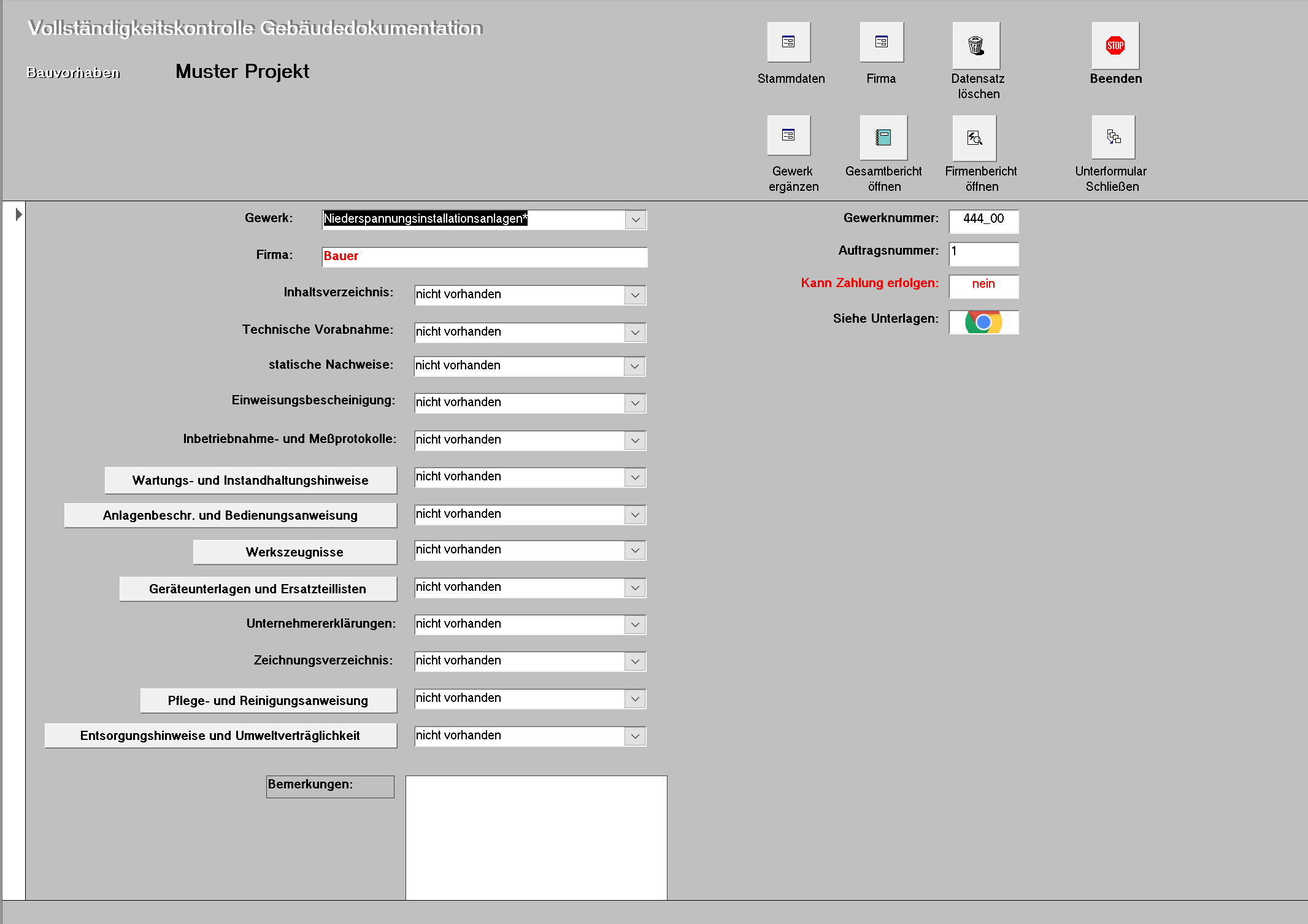 Hauptbildschirm
Ein Klick auf das Symbol dann öffnet sich ein Auswahlmenü.

Anlagen:
Hinzufügen
Entfernen
Öffnen
Speichern unter
Alles Speichern
Im Beispiel gewählt „Anlagen öffnen“.
30.03.22
Kayser.Dirk@outlook.de
18
Index -
Bestandsunterlagen          Dokumentation * Prüfung * Freigabe * Übergabe
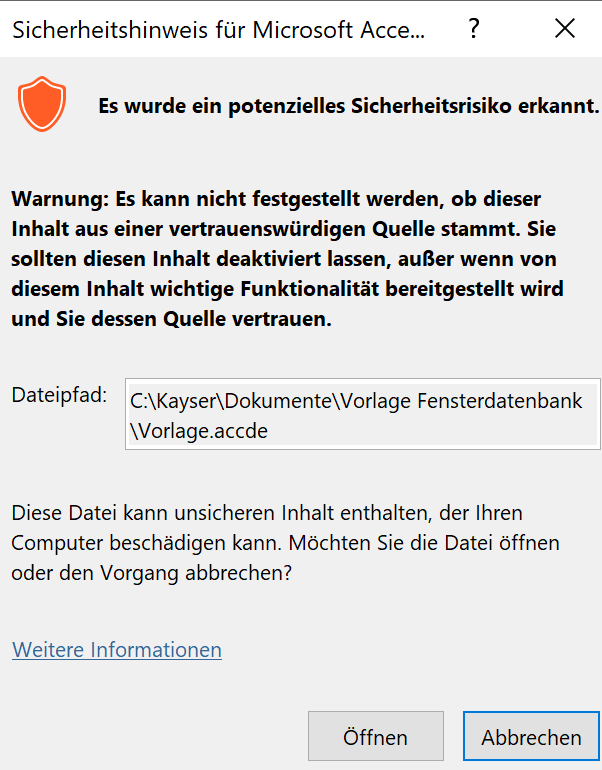 Starten der Datei:
Beim starten der Datei kommt eine Warnung, die Datei ist aber kein Sicherheitsrisiko. 
Das ist eine Meldung, typisch für das Dateiformat.
Sie haben Bedenken, lassen die Datei von Ihrem Administrator prüfen. Kein Problem
30.03.22
Kayser.Dirk@outlook.de
19
Bestandsunterlagen          Dokumentation * Prüfung * Freigabe * Übergabe
Vielen Dank für die Aufmerksamkeit.Sie erhalten eine Version und können es gern probieren.  Ein Feedback wäre wünschenswert, danke.
Für die Nutzung benötigen Sie Access in einer aktuellen Version.Für eine Rückfragen stehen Ich Ihnen gern zur Verfügung.
30.03.22
Kayser.Dirk@outlook.de
20